52.02.04 
АКТЕРСКОЕ ИСКУССТВО
ПРОФЕССИОНАЛЬНЫЙ ЦИКЛ

УЧЕБНАЯ ЛИТЕРАТУРА
ОП.01 ИСТОРИЯ ТЕАТРА
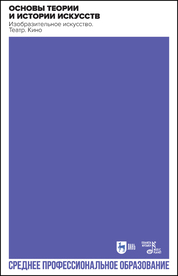 Паниотова Т. В. Основы теории и истории искусств. Изобразительное искусство. Театр. Кино : учебное пособие / Т. В. Паниотова. — Москва : Планета музыки, 2023. — 456 с. — (Среднее профессиональное образование). 

В учебном пособии под одной обложкой представлены теория и история разных искусств: изобразительного искусства, театра, кино. Искусства существуют не в замкнутом пространстве — они вписаны в определенный социокультурный контекст и постоянно взаимодействуют друг с другом. Поэтому лишь взятые вместе, они становятся формой художественного самосознания человечества, той культурной связкой, благодаря которой осуществляется диалог эпох. В качестве основного принципа подачи материала избран примененный к художественному познанию принцип единства исторического и логического, благодаря которому развитие искусства последовательно прослеживается как хронологически, так и на примерах творчества наиболее значимых его представителей.
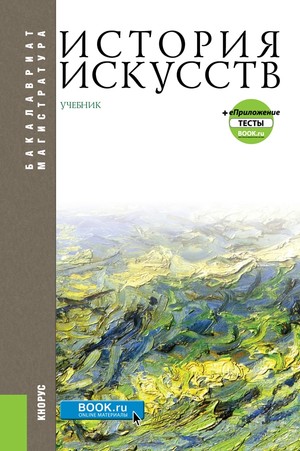 История искусств : учебник / Г.А. Коробова, Г.Р. Тараева, А.В. Кузнецова [и др.] ; под ред. Г.В. Драча, Т.С. Паниотовой. — Москва : КноРус, 2023. — 619с.

Посвящен истории искусств, которая прослеживается как по отдельным этапам с эпохи палеолита до Новейшего времени, так и на примере творчества наиболее значимых представителей того или иного периода. Особенности искусства конкретной эпохи освещаются в социокультурном контексте. Авторы стремились максимально воплотить междисциплинарный подход к единой и целостной сфере искусства, реализовать в текстах идею синтеза искусств.
Подготовлено в рамках приоритетного национального проекта «Образование».
Берсенева Е.В. История театра : практикум для обучающихся по специальности 52.05.01 «Актерское искусство» / Е.В. Берсенева. — Кемерово : КемГИК, 2018. — 48 с. 

Практикум по курсу «История театра» предназначен для организации аудиторной работы студентов на практических занятиях, а также самостоятельной работы по освоению учебной дисциплины. Цель практикума — закрепление теоретических знаний и формирование практических умений и навыков, предусмотренных рабочей программой дисциплины «История театра». В практикум включены: методические указания по подготовке к семинарским занятиям, вопросы для обсуждения, список литературы, глоссарий. В ходе выполнения заданий обучающиеся углубляют навыки анализа критической литературы по истории театра.
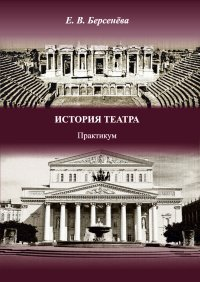 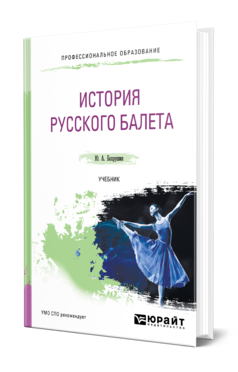 Бахрушин Ю. А.  История русского балета : учебник для СПО / Ю. А. Бахрушин. — Москва : Издательство Юрайт, 2023. — 275 с. — (Профессиональное образование). 

В книге представлен выдающийся труд по истории возникновения и развития балетного искусства в России, от истоков и до революции 1917 года. Это одно из немногих серьезных исследований этой темы в России, над которым его автор Ю. А. Бахрушин работал почти четверть века. В книге подробно описан исторический путь развития русского балета, выделены периоды. Рассмотрены традиции народной танцевальной культуры, национальные черты балета и его связь с хореографическими культурами других стран. Рассказано о выдающихся деятелях балетного искусства и их достижениях.
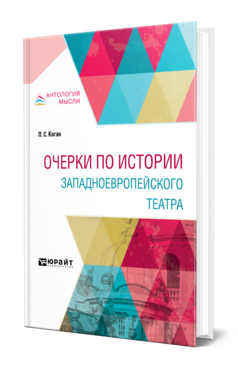 Коган П. С.  Очерки по истории западноевропейского театра / П. С. Коган ; под редакцией А. К. Дживелегова. — Москва : Издательство Юрайт, 2023. — 173 с. — (Антология мысли).


В последней работе историка литературы и критика П. С. Когана приведены краткие очерки по истории театра в Западной Европе. Несмотря на некоторые пробелы с точки зрения современного научного театроведения, книга представляет большую ценность и отвечает потребностям как учебный материал.
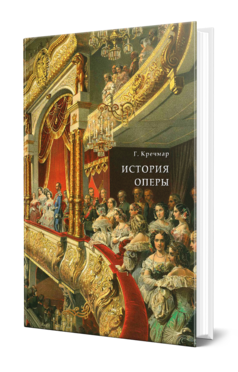 Кречмар Г.  История оперы / Г. Кречмар ; переводчик П. В. Грачев ; под редакцией Б. В. Асафьева. — Москва : Издательство Юрайт, 2023. — 346 с. — (Антология мысли). 

«История оперы» Г. Кречмара — библиографический раритет, наделенный характерностью, яркостью и субъективностью изложения. Книга полностью переведена, история оперы в ней представлена живым творческим материалом. Большое место в издании отведено изучению оперных текстов и характеристике творчества их авторов, выяснению истинного значения, смысла и характера оперных жанров. Автор смог отметить и охарактеризовать все важное и своеобразное, вывести свою точку зрения, свободную от предрассудков. Книга содержит обилие сведений, глубокие и точные анализы и выводы, проницательную оценку и меткие критические суждения. Все нотные примеры в издании были перенабраны.
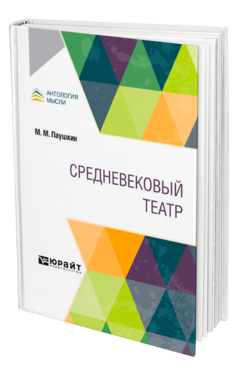 Паушкин М. М.  Средневековый театр / М. М. Паушкин. — Москва : Издательство Юрайт, 2023. — 89 с. — (Антология мысли). 

Средневековый духовный театр рассматривается в книге как своеобразное культурно—историческое явление. Автор описывает условия, способствующие возникновению театра, роль и значение духовенства в истории развития театра, приводит особенно яркие примеры представлений, отражающих жизнь средневековья.
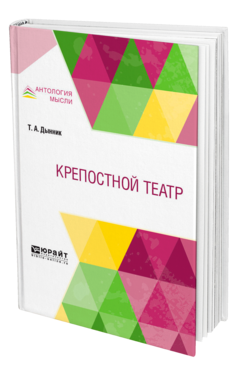 Дынник Т. А.  Крепостной театр / Т. А. Дынник. — Москва : Издательство Юрайт, 2023. — 219 с. — (Антология мысли).

Книга посвящена истории возникновения и развития в России крепостного театра. Автор рассматривает соотношение количества городских и усадебных крепостных театров, сроки жизни отдельных театров, типы крепостного театра, принципы их хозяйственной жизни. В работе выявлена связь крепостного театра с другими (в том числе зарубежными) явлениями театральной жизни, даны социальные портреты зрителей крепостного театра. Все это позволяет сформировать характеристику крепостного театра как социально—художественного явления. Текст печатается по изданию 1933 г.
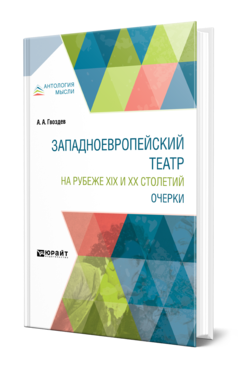 Гвоздев А. А.  Западноевропейский театр на рубеже XIX и XX столетий. Очерки / А. А. Гвоздев. — Москва : Издательство Юрайт, 2023. — 354 с. — (Антология мысли). 

Настоящее издание советского театрального критика и театроведа А. А. Гвоздева состоит из ряда очерков, в которых рассматриваются важнейшие явления театральной жизни Западной Европы в период от Парижской коммуны до Великой Октябрьской социалистической революции в СССР. Книга представляет собой репринт издания 1939 года. Издание сопровождается приложениями, которые облегчают работу с книгой.
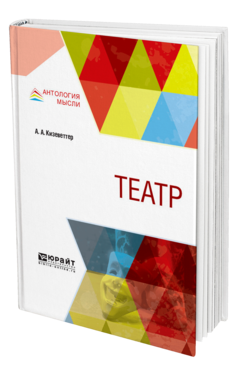 Кизеветтер А. А.  Театр / А. А. Кизеветтер. — Москва : Издательство Юрайт, 2023. — 93 с. — (Антология мысли). 

Автор этой книги — русский историк, публицист, политический деятель — обратился к материалам по истории русского театра в самом начале советской власти. Это одна из первых теоретических работ, в которой трактуются психологические проблемы театра как зрелищного искусства в духе идей начала XX века
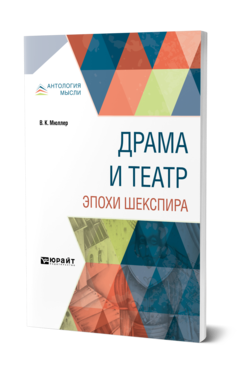 Мюллер В. К.  Драма и театр эпохи Шекспира / В. К. Мюллер. — Москва : Издательство Юрайт, 2022. — 140 с. — (Антология мысли). 

Одной из наиболее известных работ выдающегося лингвиста и зачинателя театроведческого изучения Шекспира в Советском Союзе Мюллера является данное издание — «Драма и театр эпохи Шекспира». Книга посвящена английской драматургии рубежа XVI и XVII столетий и обобщает различные формы существования драматического искусства данного периода, которому автор дает термин «эпоха Шекспира», поскольку этот термин хронологически точно определяет тот момент наибольшего расцвета драматических произведений в Англии. В издании рассматриваются не только особенности тех или иных пьес как литературных произведений, но и разные виды театральных постановок. Затронуты вопросы о драматической форме, театральном быте, идейном содержании и другие.
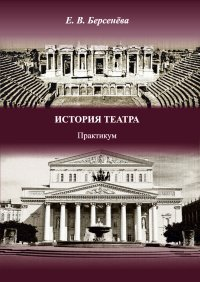 Берсенева Е.В. История театра : практикум для обучающихся по специальности 52.05.01 «Актерское искусство» / Е.В. Берсенева. — Кемерово : КемГИК, 2018. — 48 с. 

Практикум по курсу «История театра» предназначен для организации аудиторной работы студентов на практических занятиях, а также самостоятельной работы по освоению учебной дисциплины. Цель практикума — закрепление теоретических знаний и формирование практических умений и навыков, предусмотренных рабочей программой дисциплины «История театра». В практикум включены: методические указания по подготовке к семинарским занятиям, вопросы для обсуждения, список литературы, глоссарий. В ходе выполнения заданий обучающиеся углубляют навыки анализа критической литературы по истории театра. Условием допуска к экзамену для студентов является выполнение всех практических заданий.
ОП.02 
РУССКИЙ ЯЗЫК И КУЛЬТУРА РЕЧИ
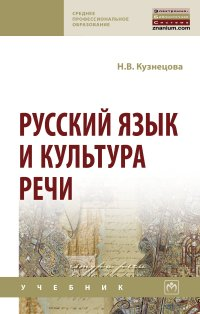 Кузнецова Н. В. Русский язык и культура речи : учебник / Н. В. Кузнецова. — 3-е изд. — Москва : ФОРУМ : ИНФРА—М, 2022. — 368 с. — (Среднее профессиональное образование). 

В учебнике представлены основные данные по культуре речи, а также школьный курс русского языка в расширенном и углубленном виде. Большое внимание уделяется практической работе учащихся, предотвращению возможных речевых ошибок, выполнению заданий творческого характера, работе со словарями.
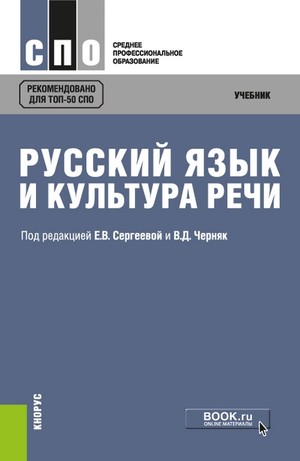 Русский язык и культура речи : учебник / Е. В. Сергеева, А И. Дунев, Г.А. Жуковская, А.Ю. Пентина и др.; под ред. Е. В. Сергеевой, В. Д. Черняк. — Москва : КноРус, 2023. — 343 с. — (Среднее профессиональное образование). 

Концепция учебника основана на представлении о том, что культура речи связана не только с владением орфоэпическими, грамматическими и лексическими нормами современного русского литературного языка, но и с умением грамотно и коммуникативно целесообразно выразить мысль в устной и письменной форме. Содержит теоретический материал и задания для аудиторной и самостоятельной работы, а также тексты тотальных диктантов последних лет.
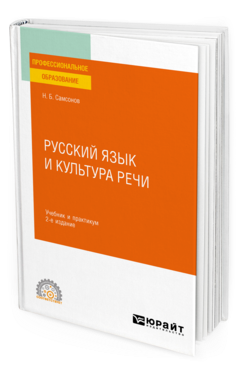 Самсонов Н. Б.  Русский язык и культура речи : учебник и практикум для СПО / Н. Б. Самсонов. — 2-е изд., испр. и доп. — Москва : Издательство Юрайт, 2023. — 278 с. — (Профессиональное образование). 

В учебнике представлены основные положения курса русского языка, освещены вопросы культуры речи и стилистики. Учебный материал представлен с опорой на функциональное своеобразие языковых средств. Система учебно—тренировочных тестов и упражнений, рассчитанная на студентов с разным исходным уровнем подготовки, нацелена на повышение их практической грамотности.
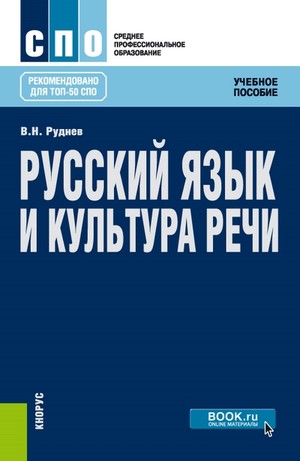 Руднев В. Н. Русский язык и культура речи : учебное пособие / В. Н. Руднев. — Москва : КноРус, 2023. — 253 с. — (Среднее профессиональное образование). 

Предлагаются методические указания и рекомендации для самостоятельной подготовки учащихся по русской словесности. Автор пособия, описывая основы русского языка и культуры речи, обращается также к риторике (в том числе к судебному красноречию), языку рекламы. Содержит примерный список вопросов к зачету, примерную тематику рефератов и контрольных работ, сценарий проведения деловой игры.
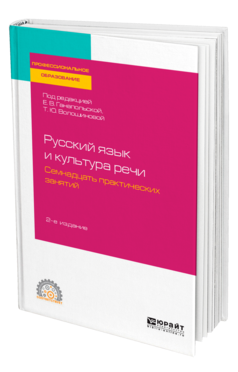 Русский язык и культура речи. Семнадцать практических занятий : учебное пособие для СПО / Е. В. Ганапольская [и др.] ; под редакцией Е. В. Ганапольской, Т. Ю. Волошиновой. — 2-е изд., испр. и доп. — Москва : Издательство Юрайт, 2023. — 304 с. — (Профессиональное образование). 

Предлагаемое пособие содержит систему заданий, призванных помочь студентам успешно овладеть основными разделами дисциплины «Русский язык и культура речи». Рассмотрены такие темы, как нормы современного русского языка, правила риторики, функциональные стили речи, принципы создания и оформления деловой коммуникации.
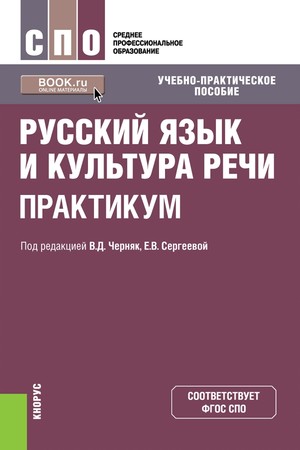 Русский язык и культура речи. Практикум : учебно—практическое пособие / В.Д. Черняк, Е.В. Сергеева и др. — Москва : КноРус, 2022. — 227 с. 

Концепция пособия основана на представлении о необходимости тщательной и планомерной отработки умений учащихся, связанных с культурно-речевыми аспектами современного русского литературного языка. Важной составляющей этих умений является овладение как орфоэпическими, грамматическими и лексическими нормами, так и нормами орфографии и пунктуации.
Практикум содержит задания для аудиторной и самостоятельной работы, тесты для самостоятельной или аудиторной проверки усвоения материала, а также тексты тотальных диктантов последних лет.
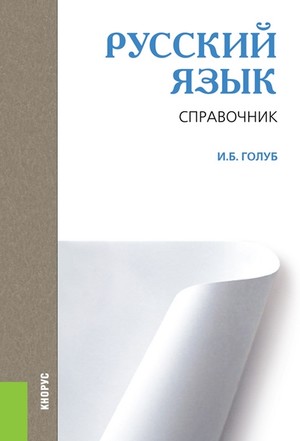 Голуб И. Б. Русский язык : справочник / И. Б. Голуб. — Москва : КноРус, 2022. — 189 с. 

Справочник содержит все правила по орфографии и пунктуации в соответствии с программой изучения русского языка. Особое внимание уделяется наиболее трудным темам. Словарь в конце справочника позволит уточнить написание и произношение наиболее трудных слов.
Для всех, кто решил избавиться от ошибок в письменной речи, успешно сдать письменный и устный экзамен по русскому языку в школе и вузе.
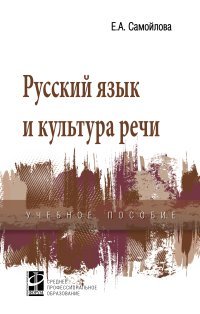 Самойлова Е. А. Русский язык и культура речи : учебное пособие / Е. А. Самойлова. — Москва : ИД «ФОРУМ» : ИНФРА — М, 2023. — 144 с. — (Среднее профессиональное образование). 

Цель данного пособия — научить студентов ориентироваться в формах речевого общения, грамотно использовать языковые средства и речевой материал в соответствии с требованиями определенного функционального стиля; освоить нормы письменной и устной речи, уметь редактировать текст. Состоит из семи разделов и приложения. Учебное пособие включает необходимый минимум теоретических сведений о русском языке и культуре речи, которые подкрепляются занимательными примерами; практические задания и упражнения для самостоятельной работы; типовые варианты контрольных работ, а также справочный материал: «Основные нормы произношения», «Разграничение типов ошибок», «Основные способы словообразования».
ОП.03 
МУЗЫКАЛЬНОЕ ВОСПИТАНИЕ
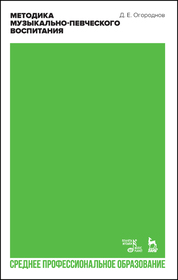 Огороднов Д. Е. Методика музыкально—певческого воспитания : учебное пособие / Д. Е. Огороднов. — 7-е, стер. — Санкт—Петербург : Планета музыки, 2023. — 224 с. — (Среднее профессиональное образование). 

В учебном пособии автор, опираясь на свой многолетний опыт работы по музыкально—певческому воспитанию учащихся начальных классов общеобразовательной школы, освещает важные проблемы вокального и общемузыкального воспитания, рассказывает о приемах и методах организации работы на уроках музыки
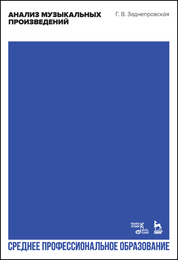 Заднепровская Г. В. Анализ музыкальных произведений : учебник / Г. В. Заднепровская. — 5-е, стер. — Санкт—Петербург : Планета музыки, 2022. — 272 с. — (Среднее профессиональное образование). 

В данном пособии представлены основные формы европейской музыки, начиная от XVII в. вплоть до современности. В нем раскрываются фундаментальные понятия музыкальной формы в их связи с содержанием и художественным мировоззрением композиторов указанного периода. Изучение теории классико—романтических форм дает в дальнейшем свободу понимания различных музыкальных стилей и направлений, способствует глубинному постижению многогранного мира искусства.
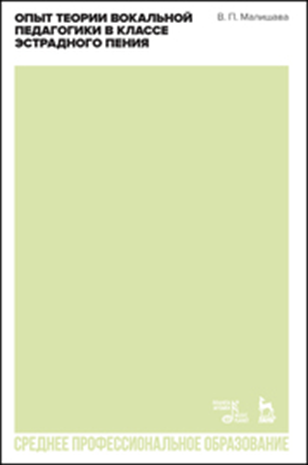 Малишава В. П. Опыт теории вокальной педагогики в классе эстрадного пения : учебное пособие / В. П. Малишава. — Санкт—Петербург : Планета музыки, 2021. — 52 с. — (Среднее профессиональное образование). 

Цель данной книги – изложение общих сведений о работе голосового аппарата в пении, обязательно необходимых педагогу вокала. В пособии изложены такие стороны практической работы с голосом, как построение упражнений, певческие навыки, дыхание, атака звука и выдох, основанные на личном опыте автора.
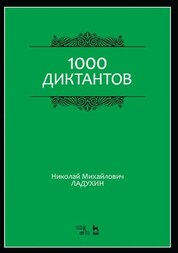 Ладухин Н. М. 1000 диктантов: ноты / Н.М. Ладухин. — Санкт—Петербург : Лань, Планета музыки, 2021. — 108 с. 

Ладухин Николай Михайлович (I860 – 1918) – русский музыкальный теоретик и композитор. Данный сборник содержит примеры 1000 музыкальных диктантов разного уровня сложности. Практика записи музыкальных диктантов является обязательной частью уроков сольфеджио и нацелена на развитие слуха и музыкальной памяти.
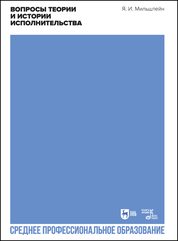 Мильштейн Я. И. Вопросы теории и истории исполнительства: учебное пособие / Я. И. Мильштейн. — 3-е изд., стер. — Санкт—Петербург : Планета музыки, 2021. — 264 с. — (Среднее профессиональное образование). 

Яков Исаакович Мильштейн (1911–1981) — советский музыковед, пианист и педагог. В сборник вошли его статьи, связанные с различными проблемами музыкального исполнительства, — эстетикой, воспитанием пианистического мастерства и др.
ОП.04 СОЛЬНОЕ ПЕНИЕ
Бархатова И. Б. Постановка голоса эстрадного вокалиста. Метод диагностики проблем : учебное пособие / И. Б. Бархатова. — Санкт—Петербург : Лань, Планета музыки, 2023. — 64 с. — (Среднее профессиональное образование). 


Учебное пособие «Постановка голоса эстрадного вокалиста. Основная цель пособия — проанализировать и обобщить практический опыт эстрадного вокального педагога, выявить наиболее распространенные причины вокальных проблем у детей и взрослых, объяснить природу их возникновения и дать педагогу конкретные практические рекомендации по их устранению. В работе освещены важнейшие аспекты постановки голоса: дыхание, работа резонаторов, психилогические и физиологические «зажимы», формирование эстрадной вокальной позиции и т. д. В каждом разделе представлены вокальные упражнения с полным разбором способов их применения, что усиливает практическую значимость данной работы для педагога—вокалиста.
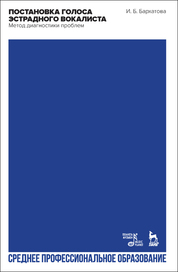 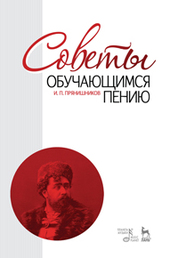 Прянишников И. П.  Советы обучающимся пению : учебное пособие / И. П. Прянишников. — 9-е изд., стер. — Санкт—Петербург : Лань, 2023. — 144 с. 

Ипполит Петрович Прянишников (1847–1921) — выдающийся русский певец (баритон), оперный режиссер, педагог. Книга «Советы обучающимся пению», впервые увидевшая свет в 1889 году, отразила богатый исполнительский и педагогический опыт Прянишникова. В книге изложены многие важные вопросы теории и практики вокального искусства: правила обращения с голосом, физиологию голосовых органов, различные типы дыхания, постановка голоса, дальнейшая техническая разработка голоса, произношение. Большой интерес представляют советы Прянишникова, касающиеся музыкальной нюансировки, развития художественного вкуса, гигиены певца, работы над ролями, умения гримироваться, носить костюм.
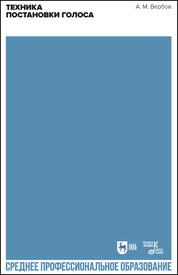 Вербов А. М. Техника постановки голоса : учебное пособие / А. М. Вербов. — 5-е изд., стер. — Санкт—Петербург : Планета музыки, 2023. — 64 с. — (Среднее профессиональное образование). 

В данном пособии излагается система постановки голоса для вокалиста. Каждая глава снабжена научными сведениями, рисунками, описаниями практических приемов для достижения наилучшего результата, выводами в конце. Книга поможет сформировать мышление, организовать верное направление интеллектуальной работы певца, создать верное понимание о происходящих в его организме процессах во время звучания голоса. Четко представляя общие принципы и связи между работой голосовых связок, хрящей, мышц, костей своего организма, певец будет в безопасности от многих ошибок спонтанного «знахарского» обучения, чему и призвана служить работа доктора А. М. Вербова.
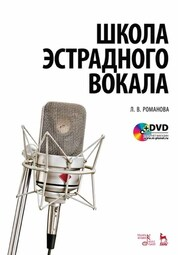 Романова Л .В. Школа эстрадного вокала : учебное пособие / Л. В. Романова . — Санкт—Петербург : Лань, 2021. — 40 с.

 Методика Л. В. Романовой адресована всем желающим научиться пению, в том числе и тем, у кого нет музыкального образования. В методике в единую систему сведены два раздельных момента обучения — тренировка дыхательных мышц, артикуляционного аппарата и формирование вокального звука. Автор книги, опытный преподаватель с большой сценической практикой, успешно работает не только с учащимися, обладающими хорошими вокальными данными, но и с теми, у кого частично раскоординированы слух и связки, отсутствует чувство ритма, плохая дикция. Для работы с такими «трудными» учениками подбирались специальные, несложные в исполнении вокально—дыхательные упражнения, на их основе и написана данная методика. К учебному пособию прилагается видеодиск, на котором представлены занятия автора с учениками и минусовые фонограммы упражнений.
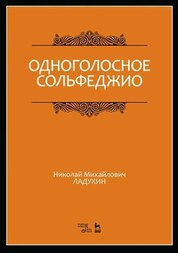 Ладухин Н. М. Одноголосное сольфеджио : учебное пособие / Н. М. Ладухин.  — Санкт—Петербург : Лань, Планета музыки, 2022. — 48 с.

 Ладухин Николай Михайлович (1860–1918) — русский музыкальный теоретик и композитор. «Одноголосное сольфеджио» зарекомендовало себя в педагогической практике как уникальное пособие по развитию чтения с листа на всех уровнях музыкального образования
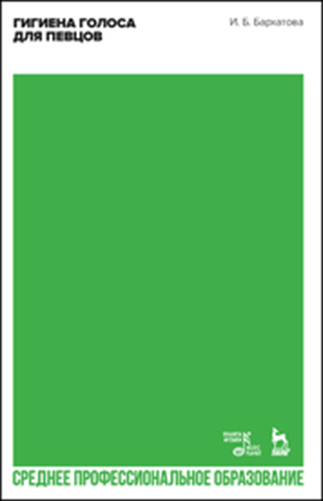 Бархатова И. Б. Гигиена голоса для певцов : учебное пособие / И. Б. Бархатова. — Санкт—Петербург : Лань, Планета музыки, 2022. — 128 с. — (Среднее профессиональное образование). 


Рассматривая пение как художественно—эстетическое явление, автор раскрывает понятие человеческого голоса с позиций медицины, ее частных наук, знакомящих с особенностями строения певческого аппарата, механизма его работы, охраны и гигиены, а также вокальной методики.
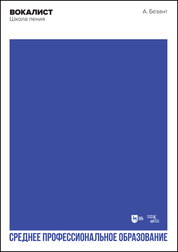 Безант  А. Вокалист. Школа пения : учебное пособие / А. Безант. — 4-е изд., стер. — Санкт—Петербург : Планета музыки, 2021. — 192 с. — (Среднее профессиональное образование). 

Настоящее руководство по обучению пению принадлежит видному русскому вокальному педагогу конца XIX века Анне Безант. Книга содержит методические указания и упражнения разного уровня сложности на все виды вокальной техники: гаммы, интервалы, связное пение, трели, синкопы, выдержанные ноты, украшения, арпеджио и др., а также отдельные ариозо, песни, речитативы. Специальный раздел посвящен обучению детей пению.
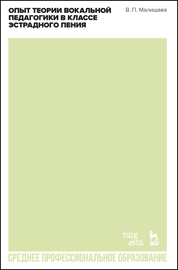 Малишава В. П. Опыт теории вокальной педагогики в классе эстрадного пения : учебное пособие / В. П. Малишава. — Санкт—Петербург : Планета музыки, 2021. — 52 с. — (Среднее профессиональное образование). 

Цель данной книги – изложение общих сведений о работе голосового аппарата в пении, обязательно необходимых педагогу вокала. В пособии изложены такие стороны практической работы с голосом, как построение упражнений, певческие навыки, дыхание, атака звука и выдох, основанные на личном опыте автора.
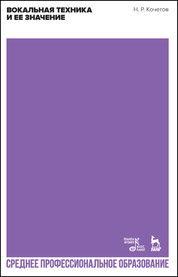 Кочетов Н. Р. Вокальная техника и ее значение : учебное пособие / Н. Р. Кочетов. — 3-е изд., стер. — Санкт—Петербург : Планета музыки, 2022. — 52 с. — (Среднее профессиональное образование). 


В работе Николая Разумниковича Кочетова, опубликованной впервые в 1930 году, вокальная техника трактуется в широком смысле слова — как совокупность основных умений певца: от владения ровностью голоса во всех регистрах, гибкостью, тембровыми красками, дикцией, «длинным» дыханием, музыкальностью, до способности читать с листа и т.д. 13 глав содержат краткие комментарии по основным вопросам вокальной техники, а также примеры и описания упражнений для достижения быстрых успехов и прочных результатов.
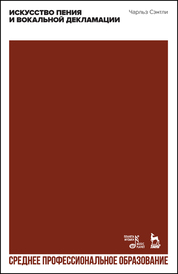 Сэнтли Ч. Искусство пения и вокальной декламации : учебное пособие / Ч. Сэнтли.  — Санкт—Петербург : Лань, Планета музыки, 2021. — 96 с. — (Среднее профессиональное образование). 

Чарльз Сэнтли (1834–1922) – выдающийся английский певец, баритон. Его книга «Искусство пения и вокальной декламации» (1908) представляет собой сборник советов опытного артиста (успешная карьера Сэнтли на оперной и концертной сцене длилась более пятидесяти лет) молодым начинающим певцам. То, что певец говорит об организации занятий вокалиста, о дикции, актерской игре, репетициях, не потеряло своего значения и сегодня.
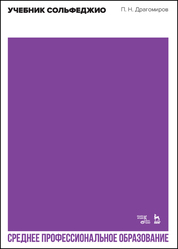 Драгомиров П. Н. Учебник сольфеджио : учебное пособие / П. Н. Драгомиров.  — Санкт—Петербург : Лань, Планета музыки, 2023. — 64 с. — (Среднее профессиональное образование). 

Драгомиров Павел Нилович (1880 — 1938) – хоровой дирижер, регент, композитор, педагог. Составленный им «Учебник сольфеджио» – популярное учебное пособие, предназначенное для средних специальных учебных заведений и проверенное многолетней учебной практикой. Пособие предлагает упражнения на все виды гамм и интервалов, содержит 300 примеров музыкальных примеров сольфеджио, взятых из сочинений композиторов—классиков.
ОП.05 БЕЗОПАСНОСТЬ ЖИЗНЕДЕЯТЕЛЬНОСТИ
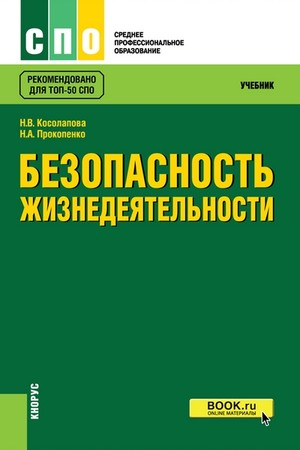 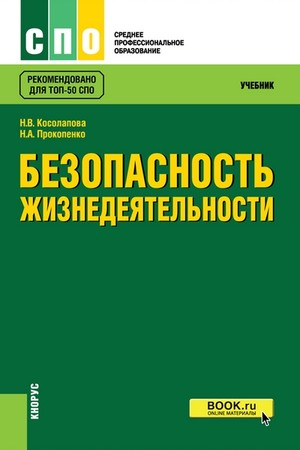 Косолапова Н. В. Безопасность жизнедеятельности : учебник / Н.В. Косолапова, Н.А. Прокопенко. — Москва : КНОРУС, 2023. — 247 с. — (Среднее профессиональное образование). 

Рассмотрены особенности и негативные факторы среды обитания современного человека. Содержатся сведения о причинах возникновения чрезвычайных ситуаций различного происхождения, их последствиях и профилактике, о действующей в Российской Федерации системе защиты населения и территорий в условиях мирного и военного времени, о структуре, функционировании и традициях Вооруженных Сил Российской Федерации. Особое внимание уделено организации здорового образа жизни человека как важнейшего фактора физического и творческого долголетия. Подробно освещаются правила оказания первой медицинской помощи пострадавшим в условиях чрезвычайных ситуаций.
Косолапова Н. В. Безопасность жизнедеятельности : учебник / Н.В. Косолапова, Н.А. Прокопенко. — Москва : КНОРУС, 2023. — 247 с. — (Среднее профессиональное образование). 

Рассмотрены особенности и негативные факторы среды обитания современного человека. Содержатся сведения о причинах возникновения чрезвычайных ситуаций различного происхождения, их последствиях и профилактике, о действующей в Российской Федерации системе защиты населения и территорий в условиях мирного и военного времени, о структуре, функционировании и традициях Вооруженных Сил Российской Федерации. Особое внимание уделено организации здорового образа жизни человека как важнейшего фактора физического и творческого долголетия. Подробно освещаются правила оказания первой медицинской помощи пострадавшим в условиях чрезвычайных ситуаций.
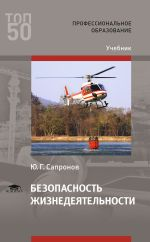 Сапронов Ю.Г. Безопасность жизнедеятельности : учебник / Ю.Г. Сапронов. — 3-е изд., стер.— Москва : ИЦ Академия, 2019. — 336 с.  — (Профессиональное образование). 

Учебник создан в соответствии с Федеральными государственными образовательными стандартами ОП «Безопасность жизнедеятельности». Изложены сведения о чрезвычайных ситуациях. Описаны мероприятия по защите населения и персонала предприятий от поражающих факторов, рассмотрены нормативно—правовая база, организация системы гражданской защиты, а также вопросы обеспечения устойчивости объектов экономики в условиях чрезвычайных ситуаций. Дано представление о необходимом минимуме медицинских знаний для оказания первой доврачебной медицинской помощи пострадавшим в чрезвычайных ситуациях в результате возникновения несчастного случая на производстве или в других условиях. Уделено внимание порядку и правилам оказания первой помощи пострадавшим. Приведены основные сведения об обороне государства
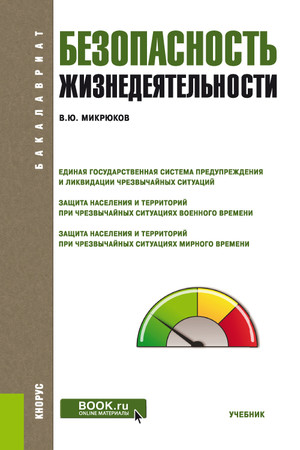 Микрюков В. Ю. Безопасность жизнедеятельности : учебник / В.Ю. Микрюков. — Москва : Кнорус, 2023. — 333 с. — (Среднее профессиональное образование). 

Содержит сведения о единой системе предупреждения и ликвидации чрезвычайных ситуаций Российской Федерации, оружии массового поражения и защите от него, защите при стихийных бедствиях, авариях (катастрофах) на транспорте и производственных объектах, обеспечении безопасности при неблагоприятной экологической и социальной обстановке.
Соответствует ФГОС ВО последнего поколения.
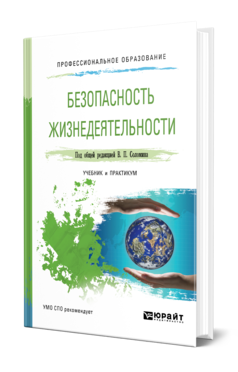 Безопасность жизнедеятельности : учебник и практикум для СПО / С. В. Абрамова [и др.] ; под общей редакцией В. П. Соломина. — Москва : Издательство Юрайт, 2023. — 399 с. — (Профессиональное образование). 

В издании рассматриваются причины и типы чрезвычайных ситуаций техногенного, природного и социального характера. Детально проанализированы последствия чрезвычайных ситуаций различного характера и возможные способы защиты от них. Кроме обширного теоретического материала по каждой теме предусмотрены вопросы для подготовки и повторения, ситуационные задачи и источники литературы, предлагаемые для более детального и глубокого изучения вопросов безопасности жизнедеятельности.
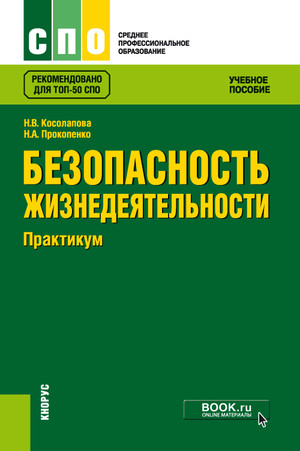 Косолапова Н. В. Безопасность жизнедеятельности. Практикум : учебное пособие / Н.В. Косолапова, Н.А. Прокопенко. — Москва : Кнорус, 2023. — 155 с. — (Среднее профессиональное образование). 

Представлен комплекс заданий для выполнения практических работ по основным разделам дисциплины «Безопасность жизнедеятельности». Рассмотрены модели поведения в чрезвычайных ситуациях природного и техногенного характера. Большое внимание отводится освоению основных приемов применения первичных средств пожаротушения, изучению методов и средств дозиметрического контроля радиоактивного заражения и облучения, использованию средств индивидуальной защиты от поражающих факторов ЧС мирного и военного времени, освоению основных приемов оказания первой помощи при кровотечениях. Представлена методика расчета количественной и качественной оценки питания по энергетической ценности и составу питательных веществ потребляемых продуктов и расчета суточного расхода энергии для студентов с целью организации рационального питания и здорового образа жизни.
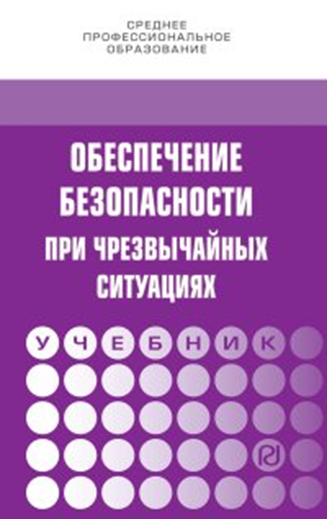 Обеспечение безопасности при чрезвычайных ситуациях : учебник / В.А. Бондаренко, С.И. Евтушенко, В.А. Лепихова [и др.]. — 2-е изд. — Москва : РИОР : Инфра—М, 2022. — 224 с. — (Среднее профессиональное образование). 

Рассмотрены основные положения и организация гражданской обороны, приведена структура Единой государственной системы предупреждения и ликвидации чрезвычайных ситуаций (РСЧС), вопросы зашиты и порядка действия населения при природных и техногенных чрезвычайных ситуациях (ЧС). Отдельные главы посвящены экологическим и социально—политическим ЧС, основам военной службы и обороны государства, общим сведениям о ранах, способах остановки кровотечения, а также порядку и правилам оказания первой помощи пострадавшим.
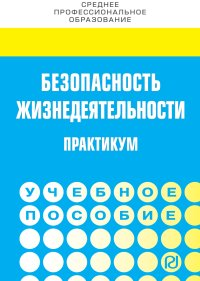 Бондаренко В.А. Безопасность жизнедеятельности. Практикум : учебное пособие / Бондаренко В.А., Евтушенко С.И., Лепихова В.А. – Москва : ИЦ РИОР, НИЦ ИНФРА—М, 2023. — 150 с. — (Среднее профессиональное образование). 

Ранее изданный коллективом авторов учебник «Обеспечение безопасности при чрезвычайных ситуациях» был посвящен рассмотрению основных теоретических вопросов курса. В данном пособии приводятся примеры выполнения практических работ, а также методики расчетов последствий от стихийных бедствий и чрезвычайных ситуаций различного характера . В целях обеспечения методического единства с теоретической частью курса даны тестовые вопросы по самоконтролю.
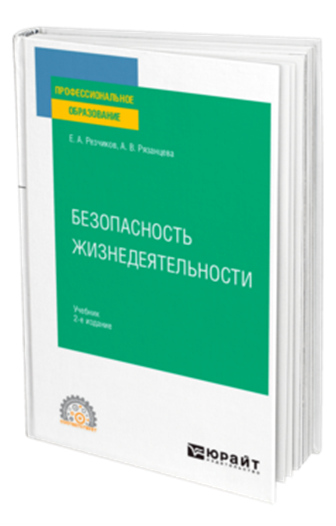 Резчиков Е. А.  Безопасность жизнедеятельности : учебник для СПО / Е. А. Резчиков, А. В. Рязанцева. — 2-е изд., перераб. и доп. — Москва : Издательство Юрайт, 2023. — 639 с. — (Профессиональное образование).

 Данный курс посвящен вопросам, связанным с обеспечением безопасного и комфортного взаимодействия человека со средой обитания, безопасностью системы «человек — машина», созданием оптимальной производственной среды и защитой населения в чрезвычайных ситуациях. В основе структуры курса лежат аксиома «жизнедеятельность человека всегда потенциально опасна» и необходимость сведения этой опасности к минимуму. При реализации этого подхода рассмотрены опасности для здоровья и жизни человека, особенности восприятия этих опасностей человеком, обеспечение безопасности человека, а также вопросы управления.
МДК.01
МАСТЕРСТВО АКТЕРА
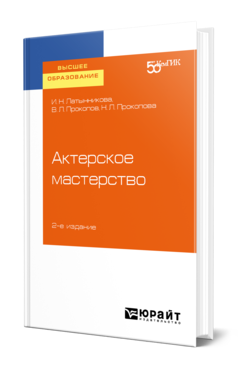 Латынникова И. Н.  Актерское мастерство : учебное пособие / И. Н. Латынникова, В. Л. Прокопов, Н. Л. Прокопова. — 2-е изд. — Москва : Издательство Юрайт, 2022. — 170 с. 

В пособии раскрываются основные темы, необходимые для освоения студентами на первом курсе обучения по специальности «Актерское искусство». При освещении тем предлагаются эффективные упражнения для воспитания будущих актеров драматического театра.
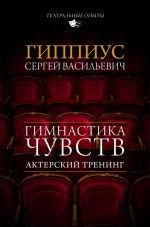 Гиппиус С. В.  Актерский тренинг. Гимнастика чувств : учебное пособие / С. В. Гиппиус. — 7-е изд., стер. — Санкт—Петербург : Лань, 2023. — 304 с. 

Не одно поколение будущих актеров и режиссеров обращалось к этой книге. 400 упражнений, представленных здесь, помогут освободить воображение, развить способность к перевоплощению, творческую фантазию и интуицию. В основе всех упражнений — признанная во всем мире за эталон актерского мастерства — система Станиславского, глубоко осмысленная и переработанная автором.
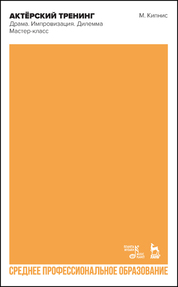 Кипнис М. Актёрский тренинг. Драма. Импровизация. Дилемма. Мастер—класс : учебное пособие / М. Кипнис.— Санкт—Петербург : Лань, Планета музыки, 2023. — 320 с. — (Среднее профессиональное образование). 

В первой части книги читатель найдет разнообразные упражнения, которые могут быть интересны и полезны на разных этапах студийной работы: от освобождения мышечных зажимов — и до театральных импровизаций. Вторая часть — это пошаговый «мастер—класс» с заданиями, упражнениями, театральными играми. Книга предназначена студентам и педагогам средних специальных учебных заведений.
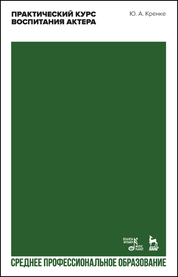 Кренке Ю. А. Практический курс воспитания актера : учебное пособие / Ю. А. Кренке ; под редакцией Б. Е. Захавы. — 2-е изд., стер. — Санкт—Петербург : Планета музыки, 2022. — 288 с. — (Среднее профессиональное образование). 

Пособие представляет собой руководство для молодых актеров: упражнения, задачи, этюды, а также примеры с методическими разработками. Сборник выстроен в строго последовательном порядке и систематизированном виде для полного овладения на практике техникой актерского мастерства. Материал снабжен подробными комментариями автора теоретического и практического характера.
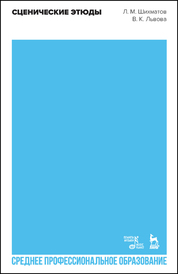 Шихматов Л. М. Сценические этюды : учебное пособие / Л. М. Шихматов, В. К. Львова.— Санкт—Петербург : Лань, Планета музыки, 2023. — 320 с. — (Среднее профессиональное образование). 

В книге непосредственных учеников Е. Б. Вахтангова Л. М. Шихматова и В. К. Львовой «Сценические этюды» освещаются вопросы воспитания актера в Вахтанговской школе. Авторы обобщают свой богатейший педагогический опыт работы со студентами на 1 —м и 2—м году обучения актерскому мастерству Театрального института имени Бориса Щукина. В пособии рассматриваются основные принципы обучения, даются методические рекомендации по освоению предложенных упражнений, а так же освещаются последовательные этапы анализа отрывка и репетиционный процесс.
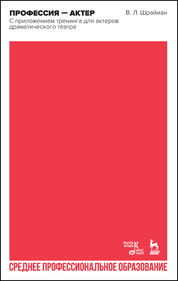 Шрайман В. Л. Профессия — актер. С приложением тренинга для актеров драматического театра : учебное пособие / В. Л. Шрайман. — 2-е, стер. — Санкт—Петербург : Планета музыки, 2022. — 148 с. — (Среднее профессиональное образование). 

Книга «Профессия — актер» представляет собой подборку упражнений тренинга актерского мастерства, упражнений на развитие воображения, фантазии, речевого аппарата. Особое место занимает в книге глава «Что такое искусство?» В ней автор пробует сформулировать подчас бессознательные, но существующие реально цели творческого акта.
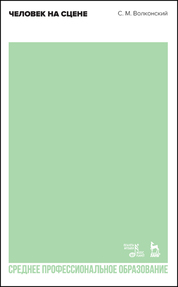 Волконский С. М. Человек на сцене : учебное пособие / С. М. Волконский.  — Санкт—Петербург : Лань, Планета музыки, 2023. — 144 с. — (Среднее профессиональное образование). 

С. М. Волконский (1860–1937) — выдающийся российский театральный деятель, режиссер, искусствовед, критик. Его книга «Человек на сцене» посвящена исследованию проблемы сценического существования актера. Автор рассматривает вопросы актерской техники, выразительности жеста и голоса; рассуждает о соотношении красоты и правды в изображении героев и событий на сцене, а также о человеке как «материале» искусства; исследует систему и школу ритмической гимнастики Далькроза; описывает собственные впечатления от театральных постановок на московской и берлинской сцене; затрагивает вопросы художественного воспитания личности.
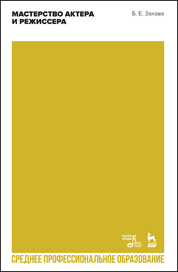 Захава Б. Е. Мастерство актера и режиссера: учебное пособие / Б. Е. Захава.  — Санкт—Петербург : Лань, Планета музыки, 2023. — 456 с. — (Среднее профессиональное образование). 

 Б. Е. Захава (1896–1976) — выдающийся театральный педагог, режиссер и артист. В данной книге автор обобщил весь свой жизненный, актерски и педагогический опыт, сформулировал основные методы воспитания и обучения будущих артистов и режиссёров. Пособие имеет не только теоретическое, но и практическое значение. В нем представлена система упражнений, необходимых всем начинающим актерам.
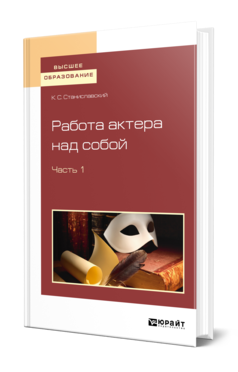 Станиславский, К. С.  Работа актера над собой в 2 ч. Часть 1 / К. С. Станиславский. — Москва : Издательство Юрайт, 2023. — 171 с. 

Перед вами одно из самых знаменитых и востребованных произведений великого русского режиссера, знаменитого актера, педагога и театрального деятеля К. С. Станиславского. Этот труд на протяжении многих десятилетий является настольной книгой любого актера и режиссера. Его по праву называют одним из самых знаменитых учебников по актерскому мастерству. В этой книге последовательно изложено содержание системы К. С. Станиславского, которая и сегодня лежит в основе практического обучения актеров и режиссеров. Настоящая книга публикуется по тексту первого издания на русском языке (М. : Гос. изд—во «Художественная литература», 1938).
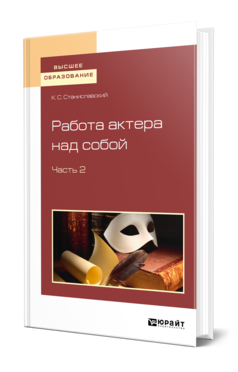 Станиславский, К. С.  Работа актера над собой в 2 ч. Часть 2 / К. С. Станиславский. — Москва : Издательство Юрайт, 2023. — 215 с.
 Деятельность К. С. Станиславского оказала значительное влияние на российский и мировой театр XX в. Он впервые утвердил на российской сцене принципы режиссерского театра (единство художественного замысла, подчиняющего себе все элементы спектакля; целостность актерского ансамбля; психологическую обусловленность мизансцен), а также разработал методологию актерского творчества, технику органичного перевоплощения в образ («система Станиславского»). Его учениками и последователями были выдающиеся театральные деятели, режиссеры и актеры: В. Э. Мейерхольд, М. А. Чехов, Е. Б. Вахтангов, О. Н. Андровская, А. П. Зуева, Н. П. Баталов, М. Н. Кедров, Б. Н. Ливанов, А. Н. Грибов, М. М. Яншин и многие другие. Система Станиславского и сегодня лежит в основе практического обучения актеров и режиссеров.
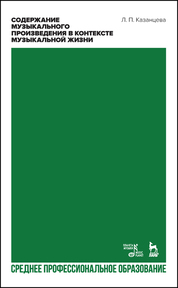 Казанцева Л. П. Содержание музыкального произведения в контексте музыкальной жизни : учебное пособие / Л. П. Казанцева. — Санкт—Петербург : Лань, Планета музыки, 2021. — 192 с. — (Среднее профессиональное образование). 

Издание представляет собою изложение двух тем курса, посвященных особенностям музыкального содержания в исполнительской интерпретации и слушательском восприятии.
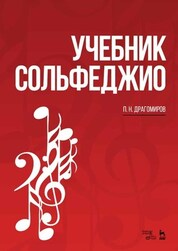 Драгомиров П. Н. Учебник сольфеджио : учебное пособие / П. Н. Драгомиров. — Санкт—Петербург : Лань, Планета музыки, 2023. — 64 с. 

Драгомиров Павел Нилович (1880 — 1938) – хоровой дирижер, регент, композитор, педагог. Составленный им «Учебник сольфеджио» – популярное учебное пособие, предназначенное для детских музыкальных школ и проверенное многолетней учебной практикой. Пособие предлагает упражнения на все виды гамм и интервалов, содержит 300 примеров музыкальных примеров сольфеджио, взятых из сочинений композиторов—классиков.
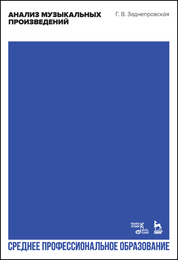 Заднепровская Г. В. Анализ музыкальных произведений  : учебник / Г. В. Заднепровская. — Санкт—Петербург : Лань, Планета музыки, 2021. — 272 с. — (Среднее профессиональное образование). 

В данном пособии представлены основные формы европейской музыки, начиная от XVII в. вплоть до современности. В нем раскрываются фундаментальные понятия музыкальной формы в их связи с содержанием и художественным мировоззрением композиторов указанного периода. Изучение теории классико—романтических форм дает в дальнейшем свободу понимания различных музыкальных стилей и направлений, способствует глубинному постижению многогранного мира искусства.
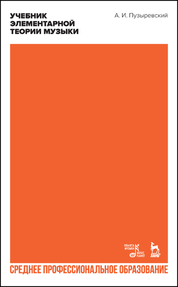 Пузыревский  А. И. Учебник элементарной теории музыки : учебник / А. И. Пузыревский.— Санкт—Петербург : Лань, Планета музыки, 2022. — 184 с. — (Среднее профессиональное образование). 

А. И. Пузыревский (1855–1917) — известный российский историк и теоретик музыки, педагог. Данная книга представляет собой учебник по элементарной теории музыки. Приводятся предварительные сведения о музыкальном звуке и его свойствах, о музыкальной системе, о тоне и полутоне. Описывается музыкальная номенклатура, включающая систему названий музыкальных звуков, названия октав и их деление на ступени; рассматривается система условных обозначений в музыке (нотация). Излагаются три основных отдела элементарной теории музыки — учение о размере и ритме, учение о гаммах и учение об интервалах. В приложениях содержатся практические упражнения по всем отделам курса элементарной теории музыки.
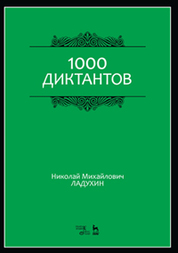 Ладухин Н. М. 1000 диктантов : ноты / Н. М. Ладухин.  — Санкт—Петербург : Лань, Планета музыки, 2020. — 108 с. 

Ладухин Николай Михайлович (I860–1918) — русский музыкальный теоретик и композитор. Данный сборник содержит примеры 1000 музыкальных диктантов разного уровня сложности. Практика записи музыкальных диктантов является обязательной частью уроков сольфеджио и нацелена на развитие слуха и музыкальной памяти.
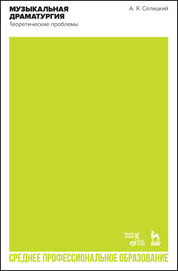 Селицкий А. Я. Музыкальная драматургия. Теоретические проблемы : учебное пособие / А. Я. Селицкий. — Санкт—Петербург : Лань, Планета музыки, 2022. — 80 с. — (Среднее профессиональное образование). 

В работе даются обобщающие, универсальные представления о феномене музыкальной драматургии, его функционировании в разных жанрах музыкального искусства. Эти представления способствуют усвоению необходимых теоретических знаний и развитию ценных практических навыков драматургического анализа.
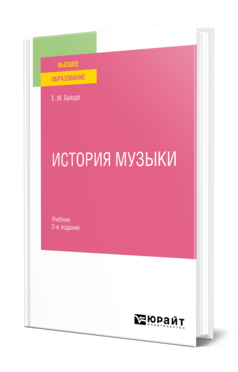 Браудо Е. М.  История музыки : учебник / Е. М. Браудо. — Москва : Издательство Юрайт, 2023. — 444 с. 

В книге представлен краткий вариант трехтомной работы «Всеобщая история музыки» одного из ведущих российско—советских музыковедов Е. М. Браудо. В ней конспективно рассмотрена история музыки от Античности до первой трети XX века. Автор проводит принцип сравнительного исследования музыки различных стран. Музыкальное творчество каждой страны раскрыто с учетом социологической обусловленности музыкальной формы, общих факторов истории и обособленности отдельных национальных групп. Русская музыка рассмотрена в контексте всеобщей истории параллельно с развитием других европейских стран. Теоретический материал проиллюстрирован нотными примерами, снимками предметов материальной музыкальной культуры, картинами; в конце книги приведены специальные синхронистические таблицы.
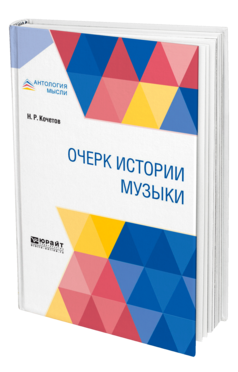 Кочетов Н. Р.  Очерк истории музыки / Н. Р. Кочетов. — Москва : Издательство Юрайт, 2023. — 208 с. — (Антология мысли). 

Впервые с 1929 переиздается работа Николая Разумниковича Кочетова — удивительно разностороннего и талантливого человека, композитора, дирижера, педагога, художника, музыкального и художественного критика. В его «Очерк истории музыки» вошла история музыкального искусства Европы и России с древности до начала XX века.
Барсова Л. Г. Из истории петербургской вокальной школы. Эверарди, Габель, Томарс, Ирецкая : учебное пособие / Л. Г. Барсова. — Санкт—Петербург : Лань, Планета музыки, 2021. — 156 с. — (Среднее профессиональное образование).  

В книге рассказывается о выдающихся преподавателях сольного пения Петербургской консерватории — Камилло Эверарди, С. И. Габеле, И. С. Томарсе и Н. А. Ирецкой, деятельность которых обусловила расцвет и широкое признание отечественной вокальной школы на рубеже XIX — XX вв. В основе 4—х глав — обширные и малоизученные материалы, в том числе и неопубликованные, затрагивающие проблемы образования, методики обучения певцов, оперной практики и т.п. Впервые также представлен путь в педагогику и деятельность в России и в зарубежье одного из ярчайших представителей Петербургской школы А. Д. Александровича. Книга предназначается для студентов музыкальных училищ и колледжей, колледжей культуры и искусства, для вокалистов, вокальных педагогов, а также всех интересующихся историей русской музыки и театра.
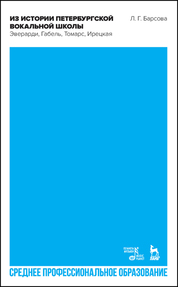 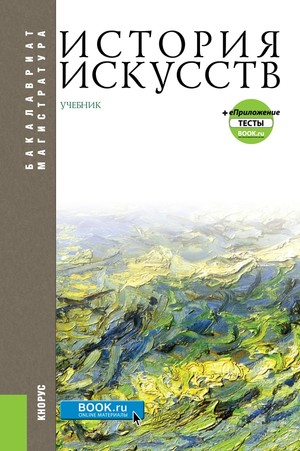 История искусств: учебник / Г.А. Коробова, Г.Р. Тараева, А.В. Кузнецова [и др.] ; под ред. Г.В. Драча, Т.С. Паниотовой. — Москва : КноРус, 2023. — 619 с.
 
Посвящен истории искусств, которая прослеживается как по отдельным этапам с эпохи палеолита до Новейшего времени, так и на примере творчества наиболее значимых представителей того или иного периода. Особенности искусства конкретной эпохи освещаются в социокультурном контексте. Авторы стремились максимально воплотить междисциплинарный подход к единой и целостной сфере искусства, реализовать в текстах идею синтеза искусств.
Подготовлено в рамках приоритетного национального проекта «Образование».
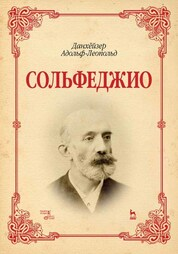 Данхёйзер А. Сольфеджио : учебное пособие / А. Данхёйзер. — Санкт—Петербург : Лань, Планета музыки, 2020. — 76 с. 

Адольф—Леопольд Данхёйзер (1835–1896) — французский композитор, педагог, профессор Парижской консерватории, автор учебников по теории музыки и сольфеджио. Настоящее учебное пособие «Сольфеджио» впервые увидело свет в 1881 году. Оно представляет собой начальный курс обучения музыкальной грамоте и сольфеджио. Пособие содержит почти двести нотных примеров – упражнений на пение гамм, интервалов, мелодий различного характера и степени сложности.
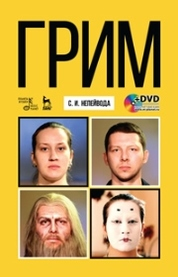 Непейвода С. И. Грим : учебное пособие / С. И. Непейвода. — Санкт—Петербург : Лань, Планета музыки, 2020. — 128 с. 

Учебное пособие представляет собой изложение основных принципов по искусству театрального грима. Автор ставит перед собой задачу познакомить читателя с наиболее употребляемыми способами изменения черт лица. В работе рассматривается значение грима, представлен очерк истории гримировального искусства, приводятся основные технические приемы и способы их выполнения, а также описываются наиболее распространенные гримировальные краски. Книга содержит множество иллюстраций и видео—приложение с авторским мастер—классом.
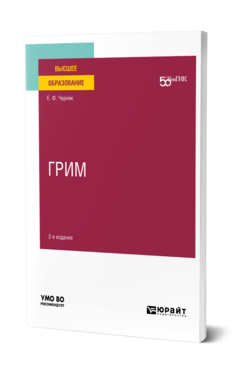 Черняк Е. Ф.  Грим : учебное пособие / Е. Ф. Черняк. — 2-е изд. — Москва : Издательство Юрайт, 2022. — 99 с.

Издание является дополнительным учебно—практическим материалом по дисциплине «Грим», содержит описание практических заданий, методические указания по организации самостоятельной работы студентов, Соответствует актуальным требованиям Федерального государственного образовательного стандарта высшего образования.
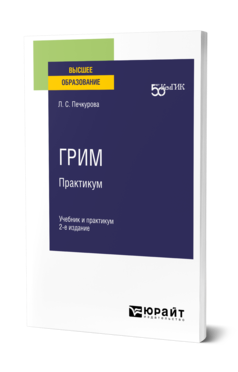 Печкурова Л.С. Грим. Практикум : учебник и практикум / Л. С. Печкурова. — 2-е изд. — Москва : Издательство Юрайт, 2022. — 62 с.

Практикум является дополнительным учебно—практическим материалом по курсу «Грим», содержит описание практических заданий, методических указаний по организации самостоятельной работы студентов.
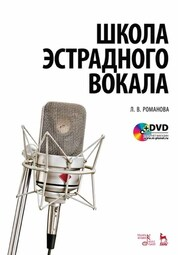 Романова Л. В. Школа эстрадного вокала : учебное пособие / Л. В. Романова. — Санкт—Петербург : Лань, Планета музыки, 2021. — 40 с.

Методика Л. В. Романовой адресована всем желающим научиться пению, в том числе и тем, у кого нет музыкального образования. В методике в единую систему сведены два раздельных момента обучения — тренировка дыхательных мышц, артикуляционного аппарата и формирование вокального звука. Автор книги, опытный преподаватель с большой сценической практикой, успешно работает не только с учащимися, обладающими хорошими вокальными данными, но и с теми, у кого частично раскоординированы слух и связки, отсутствует чувство ритма, плохая дикция. Для работы с такими «трудными» учениками подбирались специальные, несложные в исполнении вокально—дыхательные упражнения, на их основе и написана данная методика. К учебному пособию прилагается видеодиск, на котором представлены занятия автора с учениками и минусовые фонограммы упражнений.
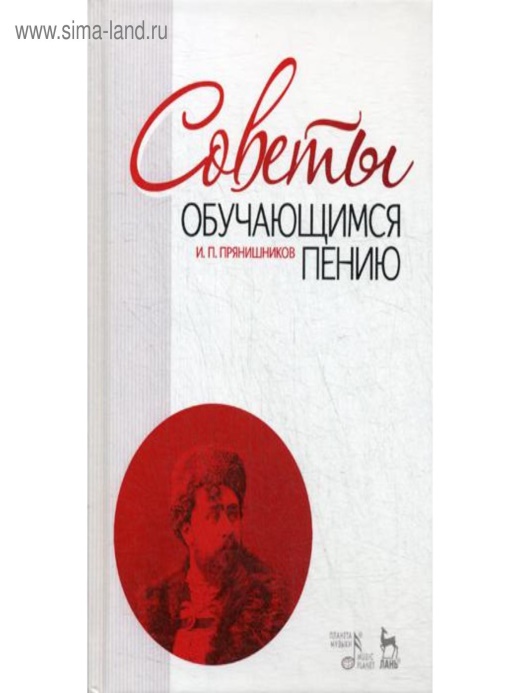 Прянишников И. П.  Советы обучающимся пению : учебное пособие / И. П. Прянишников. — 9-е изд., стер. — Санкт—Петербург : Лань, 2023. — 144 с. 

Ипполит Петрович Прянишников (1847—1921) — выдающийся русский певец (баритон), оперный режиссер, педагог. Книга «Советы обучающимся пению», впервые увидевшая свет в 1889 г., отразил,) богатый исполнительский и педагогический опыт Прянишникова В книге изложены многие важные вопросы теории и практики вокального искусства: правила обращения с, голосом, физиология голосовых органов, различные типы дыхания, постановка голоса, дальнейшая техническая разработка голоса, произношение. Большой интерес представляют советы Прянишникова, касающиеся музыкальной нюансировки, развития художественного вкуса, гигиены певца, работы над ролями, умения гримироваться, носить костюм.
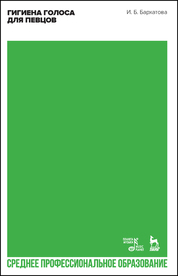 Бархатова И. Б. Гигиена голоса для певцов : учебное пособие / И. Б. Бархатова. — Санкт—Петербург : Лань, Планета музыки, 2022. — 128 с. — (Среднее профессиональное образование). 

Рассматривая пение как художественно—эстетическое явление, автор раскрывает понятие человеческого голоса с позиций медицины, ее частных наук, знакомящих с особенностями строения певческого аппарата, механизма его работы, охраны и гигиены, а также вокальной методики.
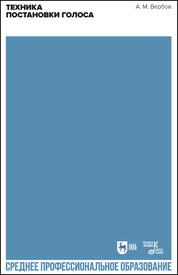 Вербов А. М. Техника постановки голоса : учебное пособие / А. М. Вербов. — 5-е изд., стер. — Санкт—Петербург : Планета музыки, 2023. — 64 с. — (Среднее профессиональное образование). 

В данном пособии излагается система постановки голоса для вокалиста. Каждая глава снабжена научными сведениями, рисунками, описаниями практических приемов для достижения наилучшего результата, выводами в конце. Книга поможет сформировать мышление, организовать верное направление интеллектуальной работы певца, создать верное понимание о происходящих в его организме процессах во время звучания голоса. Четко представляя общие принципы и связи между работой голосовых связок, хрящей, мышц, костей своего организма, певец будет в безопасности от многих ошибок спонтанного «знахарского» обучения, чему и призвана служить работа доктора А. М. Вербова.
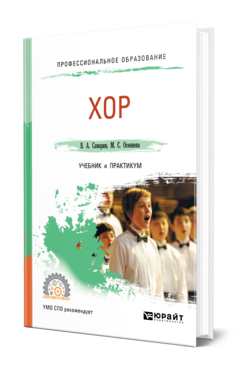 Самарин В. А.  Хор : учебник и практикум для СПО / В. А. Самарин, М. С. Осеннева. — Москва : Издательство Юрайт, 2023. — 265 с. — (Профессиональное образование).

В учебнике рассмотрены вопросы хороведения. Дана теория вокально—хорового искусства, в том числе приведен материал по вокальной организации хора, строению голосового аппарата, характеристике голосов и хоров. Подробно описана работа над ансамблем, строем и дикцией, а также художественно—выразительные средства хорового исполнения. Рассмотрены организационные принципы управления хором. Теоретический материал дополнен нотными примерами, а также вопросами и заданиями для самопроверки и повторения.
Бархатова И. Б. Постановка голоса эстрадного вокалиста. Метод диагностики проблем : учебное пособие / И. Б. Бархатова. — Санкт—Петербург : Лань, Планета музыки, 2023. — 64 с. — (Среднее профессиональное образование). 

Учебное пособие «Постановка голоса эстрадного вокалиста. Метод диагностики проблем» предназначено для студентов и преподавателей средних учебных заведений направления «Эстрадно—джазовое пение». Основная цель пособия — проанализировать и обобщить практический опыт эстрадного вокального педагога, выявить наиболее распространенные причины вокальных проблем у детей и взрослых, объяснить природу их возникновения и дать педагогу конкретные практические рекомендации по их устранению. В работе освещены важнейшие аспекты постановки голоса: дыхание, работа резонаторов, психологические и физиологические «зажимы», формирование эстрадной вокальной позиции и т. д. В каждом разделе представлены вокальные упражнения с полным разбором способов их применения, что усиливает практическую значимость данной работы для педагога—вокалиста.
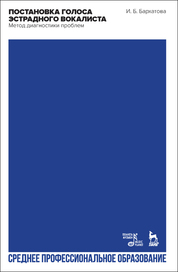 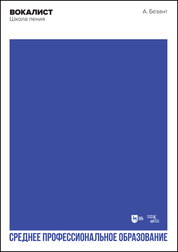 Безант  А. Вокалист. Школа пения : учебное пособие / А. Безант. — 4-е изд., стер. — Санкт—Петербург : Планета музыки, 2021. — 192 с. — (Среднее профессиональное образование). 

Настоящее руководство по обучению пению принадлежит видному русскому вокальному педагогу конца XIX века Анне Безант. Книга содержит методические указания и упражнения разного уровня сложности на все виды вокальной техники: гаммы, интервалы, связное пение, трели, синкопы, выдержанные ноты, украшения, арпеджио и др., а также отдельные ариозо, песни, речитативы. Специальный раздел посвящен обучению детей пению.
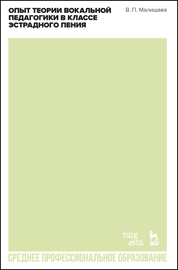 Малишава В. П. Опыт теории вокальной педагогики в классе эстрадного пения : учебное пособие / В. П. Малишава. — Санкт—Петербург : Планета музыки, 2021. — 52 с. — (Среднее профессиональное образование). 

Цель данной книги – изложение общих сведений о работе голосового аппарата в пении, обязательно необходимых педагогу вокала. В пособии изложены такие стороны практической работы с голосом, как построение упражнений, певческие навыки, дыхание, атака звука и выдох, основанные на личном опыте автора.
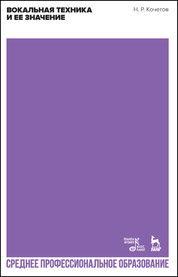 Кочетов Н. Р. Вокальная техника и ее значение : учебное пособие / Н. Р. Кочетов. — 3-е изд., стер. — Санкт—Петербург : Планета музыки, 2022. — 52с. — (Среднее профессиональное образование). 

В работе Николая Разумниковича Кочетова, опубликованной впервые в 1930 году, вокальная техника трактуется в широком смысле слова — как совокупность основных умений певца: от владения ровностью голоса во всех регистрах, гибкостью, тембровыми красками, дикцией, «длинным» дыханием, музыкальностью, до способности читать с листа и т.д. 13 глав содержат краткие комментарии по основным вопросам вокальной техники, а также примеры и описания упражнений для достижения быстрых успехов и прочных результатов. Пособие адресовано педагогам и студентам вокальных отделений средних специальных учебных заведений.
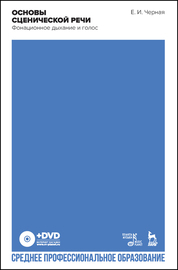 Черная Е. И. Основы сценической речи. Фонационное дыхание и голос : учебное пособие / Е. И. Черная. — Санкт—Петербург : Лань, Планета музыки, 2022. — 176 с. — (Среднее профессиональное образование). 

Автор учебного пособия Е. И. Черная — профессор кафедры сценической речи Санкт—Петербургской академии театрального искусства, кандидат искусствоведения. Сфера ее научных и педагогических интересов связана с важнейшей областью преподавания сценической речи — процессом формирования навыков фонационного дыхания актера. Наряду с теоретическими выкладками, касающимися проблем постановки дыхания и голоса, автор предлагает большое количество упражнений, систематизированных по принципам их воздействия на дыхательный и голосовой аппарат и предполагающих прохождение полноценного курса воспитания профессионального дыхания. Учебное пособие дополнено видеоматериалом — демонстрацией тренинга дыхания — на диске в формате DVD.
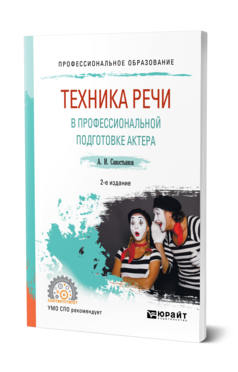 Савостьянов А. И.  Техника речи в профессиональной подготовке актера : практическое пособие для СПО / А. И. Савостьянов. — 2-е изд., испр. и доп. — Москва : Издательство Юрайт, 2023. — 137 с. — (Профессиональное образование). 

Книга заслуженного деятеля искусств РФ, известного российского театрального педагога, режиссера, теоретика актерского мастерства и режиссерского искусства Савостьянова Александра Ивановича является первым учебным пособием по технике речи для студентов театральных учебных заведений. Автор знакомит читателя с теоретической основой рассматриваемого вопроса, без знания и понимания которой невозможно приступить к самостоятельной работе, направленной на развитие речевого дыхания, и тренировочной работы над голосом. Пособие содержит систематизированный материал для практических занятий по дикции, сведения о нормах современного произношения и подробное методические указания к их изучению.
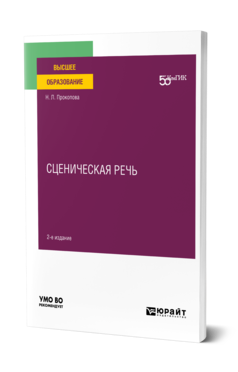 Прокопова Н. Л.  Сценическая речь : учебное пособие / Н. Л. Прокопова. — 2-е изд. — Москва : Издательство Юрайт, 2022. — 117 с.

В учебном пособии раскрываются стратегии совершенствования навыков в области голосо-речевой техники.
Багрова Е. О. От техники речи к словесному действию : учебно—методическое пособие / Е. О. Багрова, О. В. Викторова.  — Санкт—Петербург : Планета музыки, 2022. — 248 с. — (Среднее профессиональное образование). 

Данное пособие посвящено вопросам сценической речи и включает в себя разделы по техники речи: артикуляция, дикция, орфоэпия, дыхание и голосоведение. Также в него вошли разделы «Логика сценической речи» и «Стихосложение». К каждой теме предложен ряд практических заданий и упражнений, которые способствуют формированию и развитию соответствующего навыка. Практический материал по дикции и орфоэпии подкреплен методическими рекомендациями, направленными на исправление речевых недостатков. Здесь же предлагается комплекс рече-голосовых упражнений, доступных для самостоятельного освоения. В разделах «Логика сценической речи» и «Стихосложение» предложены задания, связанные с анализом и исполнением прозаических и стихотворных текстов. Сборник адресован студентам и педагогам средних специальных учебных заведений.
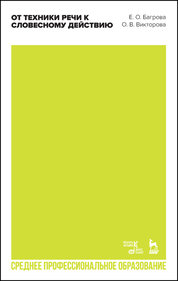 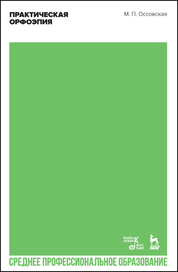 Оссовская М. П. Практическая орфоэпия : учебное пособие / М. П. Оссовская. — Санкт—Петербург : Лань, Планета музыки, 2021. — 124 с. — (Среднее профессиональное образование). 

Данное учебное пособие предназначено для студентов и педагогов средних специальных театральных учебных заведений. Автором представлены не только основные правила произношения (орфоэпические нормы русского языка), но и авторские практические упражнения для освоения этих правил, а также проведен сравнительный анализ сценической речи и современной речи.
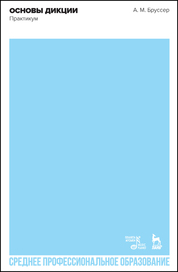 Бруссер  А. М. Основы дикции. Практикум : учебное пособие / А. М. Бруссер. — 5-е изд., стер. — Санкт—Петербург : Планета музыки, 2023. — 88 с. — (Среднее профессиональное образование). 

Учебное пособие «Основы дикции. Практикум» представляет собой теоретические и практические разработки, связанные с исправлением дикционных недостатков речи. Методические рекомендации, упражнения и контрольные тексты дают возможность самостоятельного освоения читателем предложенного материала.
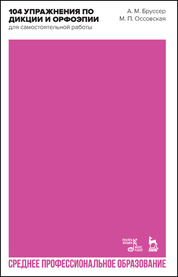 Бруссер  А. М. 104 упражнения по дикции и орфоэпии (для самостоятельной работы) : учебное пособие / А. М. Бруссер, М. П. Оссовская. — 2-е изд., испр. — Санкт—Петербург : Планета музыки, 2023. — 136 с. — (Среднее профессиональное образование). 

В данном учебно—методическом пособии разработаны и собраны воедино упражнения по технике речи (дикция и орфоэпия). Авторами систематизированы типичные речевые ошибки, которые встречаются в современной речи и предложены практические пути их устранения. А.М. Бруссер и М.П. Оссовская, основываясь на многолетнем опыте педагогической работы, создали уникальную методику по исправлению речевых недостатков, дающую стабильный положительный результат.
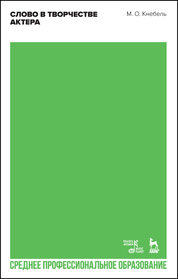 Кнебель М. О. Слово в творчестве актера : учебное пособие / М. О. Кнебель. — 7-е изд., стер. — Санкт—Петербург : Планета музыки, 2022. — 152 с. — (Среднее профессиональное образование). 

Предлагаемый в книге метод анализа текста, воспринятый М. О. Кнебель непосредственно от К. С. Станиславского, помогает актеру с самого начала работы над ролью связать слово с событиями и действиями образа. В результате такого анализа актер не просто заучивает текст, но как бы «присваивает» его себе, наполняя его своими мыслями и чувствами, создавая живой современный характер.
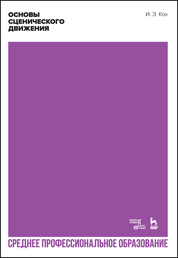 Кох И. Э. Основы сценического движения : учебник / И. Э. Кох. — Санкт—Петербург : Лань, Планета музыки, 2023. — 512 с. — (Среднее профессиональное образование). 

Сценическое движение — одна из важнейших дисциплин, воспитывающих внешнюю технику актера. О создании учебника по сценическому движению мечтал еще К. С. Станиславский. Книга И. Э. Коха и была первой попыткой создания такого учебника. Сценическое движение автор рассматривает в тесной связи со сценическим действием, т. е. мастерством актера. Теоретическую и практическую стороны своей работы, методику преподавания И. Э. Кох основывает на учении Станиславского и трудах современных психологов и физиологов. Большую ценность представляет та часть учебника, которая знакомит с этикетом и правилами поведения в быту XVI–XIX веков на Западе и в России. Книга представляет собой в полном смысле слова энциклопедию по сценическому движению, начиная с общих теоретических вопросов и кончая мельчайшими практическими деталями.
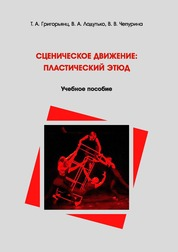 Григорьянц Т. А.  Сценическое движение: пластический этюд : учебное пособие / Т. А. Григорьянц, В. А. Ладутько, В. В. Чепурина. — 2-е изд. — Москва : Издательство Юрайт, 2022 ; Кемерово : КемГИК. — 125 с. 

Целью пособия является воспитание и совершенствование профессиональных навыков будущего артиста в области пластической культуры.
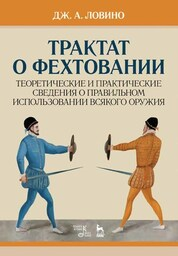 Ловино Д. А. Трактат о фехтовании : учебное пособие / Д. А. Ловино ; Перевод с французского О. В. Михнюк. — 3-е изд., стер. — Санкт—Петербург : Планета музыки, 2022. — 252 с. 

Джован Антонио Ловино не оставил бы никаких следов в истории, если бы он не написал трактат о фехтовании, предложенный королю Франции Генриху III примерно в 1580 г. Рукопись трактата в настоящее время сохранилась в Национальной библиотеке Франции. Настоящее пособие — первое полное издание, переведенное на русский язык.
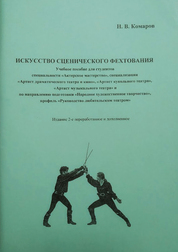 Комаров Н. В. Искусство сценического фехтования : учебное пособие / Н. В. Комаров ; составитель Н. В. Комаров. — 2-е перераб. и доп. — Пермь : ПГИК, 2018. — 120 с. 

В пособии описаны основные приемы сценического фехтования на колюще—рубящей шпаге, а также программа курса и тематический план. Основу данной работы составляет практический опыт педагога, работающего по школе Аркадия Борисовича Немеровского. В последнее время, в силу использования дополнительного материала и появления нового, предлагается так называемый «микст» (смешение школ и методик), что позволяет более широко использовать наработки в сценическом фехтовании. Автор выражает благодарность своему учителю, доценту Александру Петровичу Донцу за методику овладения школой А. Б. Немеровского и поддержку в течение многих лет в педагогической деятельности.
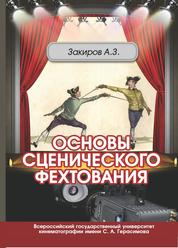 Закиров А. Основы сценического фехтования. С иллюстрациями : учебное пособие / А. Закиров. — Москва : ВГИК им. С.А. Герасимова, 2013. — 67 с. 

В учебном пособии представлена историческая справка по становлению искусства фехтования в России и за рубежом, систематизированы приемы и упражнения для применения в сценических боях, даны основные термины.
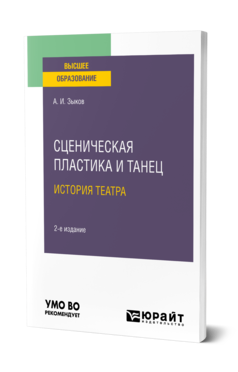 Зыков А. И.  Сценическая пластика и танец. История театра : учебное пособие для СПО / А. И. Зыков. — 2—е изд., испр. и доп. — Москва : Издательство Юрайт, 2023. — 115 с. — (Профессиональное образование). 

Данное пособие стало одним из результатов педагогической работы автора. Оно включает в себя авторские лекции и материалы первоисточников по истории развития пластических и танцевальных начал в драматическом театре от древности до конца нового времени. В них характеризуется место пластики и танца в восточном, античном, новоевропейском театрах, излагаются вопросы истории актёрского обучения в России XVIII—XIX вв. и пути развития пластики и танца в ХХ веке. Лекции основываются на первоисточниках разного рода от древних трактатов—«пособий» по пластике до рассуждений театральных деятелей и манифестов известных русских режиссёров и на материале искусствоведческих исследований по истории театра. Они сопровождаются методическими разработками и списками литературы.
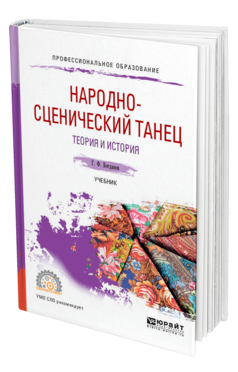 Богданов Г. Ф.  Народно—сценический танец. Теория и история : учебник для СПО / Г. Ф. Богданов. — Москва : Издательство Юрайт, 2023. — 167 с. — (Профессиональное образование). 

Изучение традиционной русской народной пляски является настоятельной необходимостью, которая определяется не только развитием хореографического искусства. Художественным руководителям театральных коллективов, творческим работникам кино, телевидения приходится воссоздавать исторические картины русской жизни, показывать быт русского народа, вводить в действие подлинные народные гуляния, обряды, пляски. Все это требует углубленных познаний в области русского традиционного хореографического фольклора, умения передавать его живые черты и приметы. Настоящее издание посвящено таким вопросам, как опыт отечественного хореографического образования, истоки хореографического образования, народное плясовое искусство на сцене, сценическая интерпретация плясового фольклора и другим вопросам и темам.
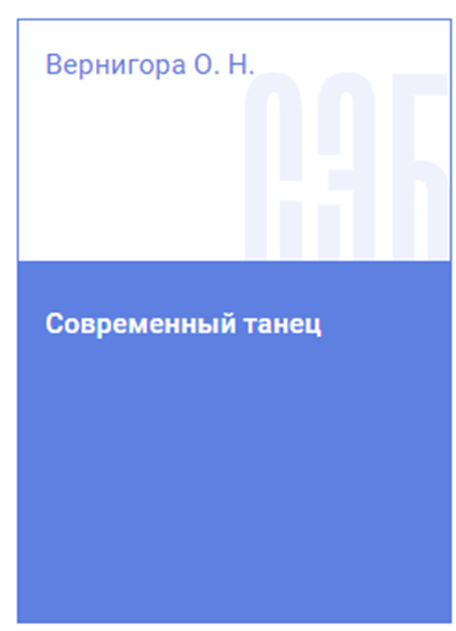 Вернигора О. Н. Современный танец : учебно—методическое пособие / О. Н. Вернигора. — Барнаул : АлтГИК, 2020. — 211 с. 

В пособии излагается теоретический и практический материал по изучению современного танца, дается характеристика новой парадигмы в хореографии, пришедшая на смену классической модели телесности, рассматриваются истоки возникновения и развития современного танца в эпоху модерна и постмодерна; раскрываются особенности авторской методики преподавания современного танца.
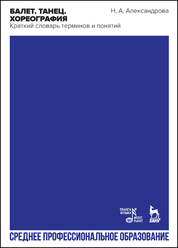 Александрова Н. А. Балет. Танец. Хореография : Краткий словарь танцевальных терминов и понятий : словарь / Н. А. Александрова. — 2-е изд., испр. и доп. — Санкт—Петербург : Планета музыки, 2023. — 624 с. — (Среднее профессиональное образование). 

В словарь включено более 2700 статей, посвященных различным сферам и понятиям хореографического искусства. Словарь содержит термины классического, народного, характерного, исторического, бытового, бального, современного и других видов танца, а также ряд понятий из смежных областей (музыки, эстетики, театра). Более 200 статей словаря иллюстрированы рисунками. Словарь содержит специальный раздел, включающий иностранные термины.
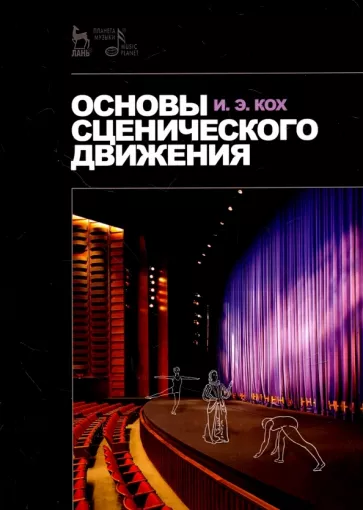 Кох И. Э. Основы сценического движения : учебник / И. Э. Кох. —— Санкт—Петербург : Лань, Планета музыки, 2023. — 512 с. 

Сценическое движение — одна из важнейших дисциплин, воспитывающих внешнюю технику актера. Настоятельная потребность в учебнике по сценическому движению назрела давно — о нем мечтал еще К. С. Станиславский. Книга И. Э. Коха является первой попыткой создания такого учебника.
Сценическое движение автор рассматривает в тесной связи со сценическим действием, т. е. мастерством актера. Теоретическую и практическую стороны своей работы, методику преподавания И. Э. Кох основывает на учении Станиславского и трудах современных психологов и физиологов. Большую ценность представляет та часть учебника, которая знакомит с этикетом и правилами поведения в быту XVI—XIX веков на Западе и в России. Отсутствие серьезных работ по истории быта прошедших эпох делает эту часть книги особенно нужной и интересной
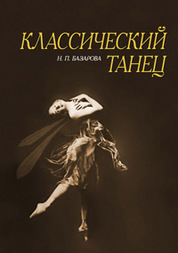 Базарова Н. П. Классический танец : учебное пособие / Н. П. Базарова. — 5-е изд., стер. — Санкт—Петербург : Лань, Планета музыки, 2022. — 204 с. 

В книге Н. П. Базаровой изложена методика преподавания классического танца в четвертом и пятом классах балетной школы. В программу вводятся большие прыжки, усложняются заноски, начинается изучение туров в больших позах. Мышцы набирают силу, исполнение приобретает художественную окраску и выразительность. Закладывается крепкая основа профессиональных навыков, которые необходимы для дальнейшего технического развития и совершенствования учащихся. В книге отражен и личный опыт педагога с почти сорокалетним стажем, и опыт всего Ленинградского хореографического училища, которое непрерывно совершенствует методику обучения классическому танцу.
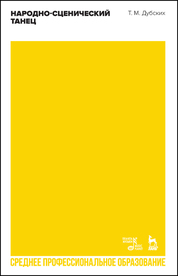 Дубских Т. М. Народно—сценический танец : учебное пособие / Т. М. Дубских. —Санкт—Петербург : Лань, Планета музыки, 2021. — 112 с. — (Среднее профессиональное образование). 

Пособие адресовано студентам и педагогам средних специальных учебных заведений, направление подготовки "Искусство танца (по видам)".
МДК.02 ПЕДАГОГИЧЕСКИЕ ОСНОВЫ ПРЕПОДАВАНИЯ ТВОРЧЕСКИХ ДИСЦИПЛИН
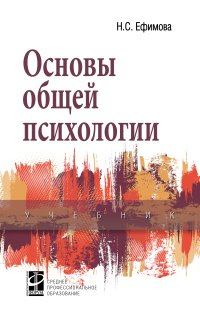 Ефимова Н. С. Основы общей психологии : учебник / Н. С. Ефимова. — Москва : ИД «ФОРУМ» : ИНФРА—М, 2023. — 288 с. — (Среднее профессиональное образование).

В учебнике с учетом современных достижений психолого—педагогической науки рассматриваются общие вопросы психологии, психические процессы, состояния и свойства, эмоционально—волевая сфера личности, ее индивидуальные особенности. Предлагаются практические работы для самостоятельных исследований и изучения собственных психических процессов с целью самопознания и саморазвития.
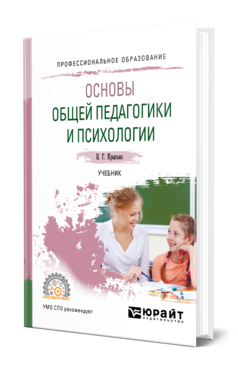 Крысько В. Г.  Основы общей педагогики и психологии : учебник для СПО / В. Г. Крысько. — Москва : Издательство Юрайт, 2023. — 471 с. — (Профессиональное образование). 

В учебнике лаконично рассмотрены главные проблемы и основополагающие понятия психологии и педагогики. Представленный в учебнике материал показывает, в каком направлении и как нужно овладевать психолого—педагогическими знаниями в будущем. Включает сведения, являющиеся результатом осмысления многих научных исследований и публикаций по психологии и педагогике; содержит схемы, которые позволяют глубже и быстрее усвоить и запомнить прочитанный материал. После каждой главы приведены вопросы и задания для самоконтроля, в конце книги есть рекомендуемая литература и краткий словарь терминов и понятий.
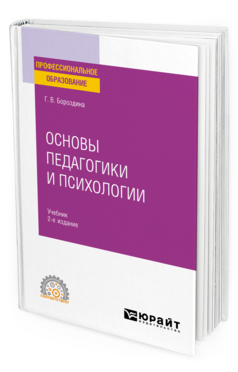 Бороздина Г. В.  Основы педагогики и психологии : учебник для СПО / Г. В. Бороздина. — 2-е изд., испр. и доп. — Москва : Издательство Юрайт, 2023. — 477 с. — (Профессиональное образование). 

Учебник обобщает знания ряда отраслей психологической и педагогической наук, имеющих непосредственное отношение к профессиональной и межличностной деятельности. Раскрываются природа и основные функции психики человека, соотношение природных и социальных факторов в ее становлении. Рассматриваются закономерности межличностных отношений в быту и организованном коллективе, а также объективные связи обучения, воспитания и развития личности в образовательных процессах и социуме. В конце глав представлены вопросы и задания для самопроверки, которые помогут успешно овладеть понятийно—категориальным аппаратом педагогической и психологической науки.
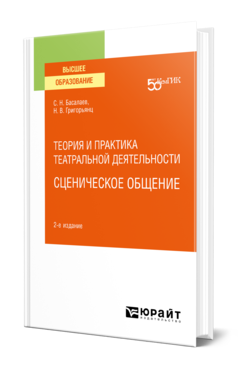 Басалаев С. Н.  Теория и практика театральной деятельности: сценическое общение : учебное пособие для вузов / С. Н. Басалаев, Н. В. Григорьянц. — 2-е изд. — Москва : Издательство Юрайт, 2022. — 234 с.

Проект «Университеты России» позволит высшим учебным заведениям нашей страны использовать в образовательном процессе издания (в том числе учебники и учебные пособия) по различным дисциплинам, подготовленные преподавателями лучших университетов России и впервые опубликованные в издательствах вузов. Все представленные в этой серии работы прошли экспертную оценку учебно—методического отдела издательства и публикуются в оригинальной редакции. Учебно—методическое пособие содержит теоретический и практический материал по профильной дисциплине «Теория и практика театрального творчества».
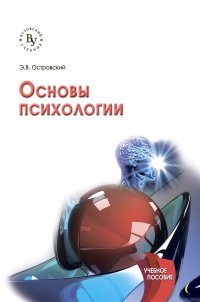 Островский Э. В. Основы психологии : учебное пособие / Э. В. Островский. – Москва : ИНФРА—М, 2023. — 272 с. 

В соответствии с требованиями действующего государственного стандарта высшего профессионального образования по дисциплине «Психология» в пособии рассматриваются основные понятия психологической науки, процесс ее становления, а также актуальные проблемы современного этапа ее развития. Четкая структура, доступный язык, интересные примеры облегчают усвоение психологических категорий, позволяют применить полученные знания на практике.
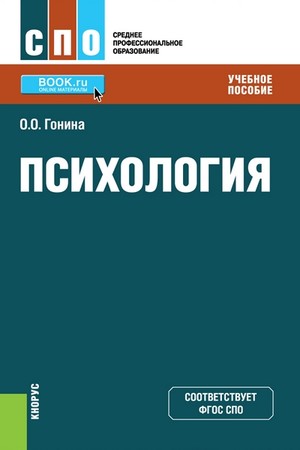 Гонина О. О. Психология : учебное пособие / О.О. Гонина. — Москва : КноРус, 2023. — 316 с. — (Среднее профессиональное образование). 

Излагаются основные положения важнейших разделов психологической науки— общей психологии, экспериментальной психологии, психологии развития, психологии общения и межличностных отношений в группе. Для лучшего усвоения материала после каждой главы приведены контрольные вопросы и практические задания.
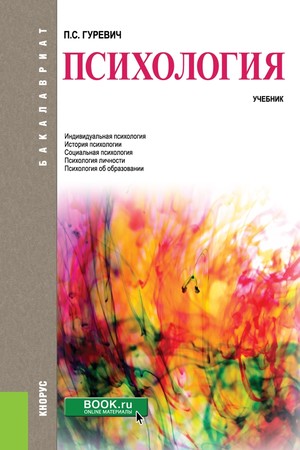 Гуревич П. С. Психология. : учебник / П.С. Гуревич. — Москва : КноРус, 2023. — 439 с. 

Учебник вооружает педагогов основными знаниями в области психологии. Педагогическая психология всегда удерживала в поле своего внимания обучение и воспитание. В учебнике даны основные сведения по двум разделам психологического знания — индивидуальной и социальной психологии. В свою очередь социальная психология представлена тремя основными блоками: психология общения, психология группового сознания и психология групп. Особо подчеркивается связь психологии с педагогикой и социальной философией.
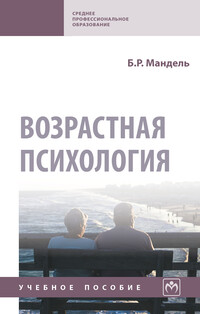 Мандель Б. Р. Возрастная психология : учебное пособие / Б.Р. Мандель. — Москва : ИНФРА—М, 2024. — 338 с. — (Среднее профессиональное образование). 

В учебном пособии раскрыты предпосылки, условия и движущие силы психического развития человека с момента рождения до глубокой старости, описаны динамика развития отдельных психических процессов (познавательных, волевых, эмоциональных) и свойств формирования качеств личности, возрастных и индивидуальных особенностей деятельности и общения.
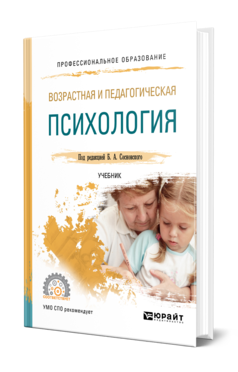 Возрастная и педагогическая психология : учебник для СПО / Б.А. Сосновский; под ред. Б.А. Сосновского.— Москва : Издательство Юрайт, 2020.—359 с.— (Профессиональное образование).

Систематическое изучение возрастной и педагогической психологии — неотъемлемая часть отечественного профессионально—педагогического образования. В учебнике представлены базовые знания по возрастной и педагогической психологии. В нем раскрыты основные проблемы возрастной психологии, особенности психического развития человека в течение жизни, показана роль и проблематика педагогической психологии в обучении. Материал изложен в едином методологическом ключе и в лаконичной форме. Контрольные вопросы, приведенные в конце каждой главы, следует рассматривать как предложение читателю к раздумью, к сомнению, к поиску собственных психологических вопросов и убедительных ответов.
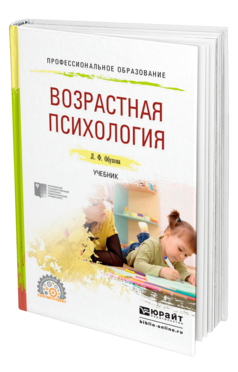 Обухова Л. Ф.  Возрастная психология : учебник для СПО / Л. Ф. Обухова. — Москва : Издательство Юрайт, 2023. — 460 с. — (Профессиональное образование). 

Содержание учебника включает анализ ведущих мировых и отечественных теорий психического развития, многообразный фактический материал, а также описание животрепещущих проблем, решаемых наукой в области возрастной психологии. Предлагаемая вниманию читателя книга создавалась в основном для того, чтобы представить многообразные подходы к пониманию психического развития ребенка, которые были разработаны в XX в., т.е. за весь период существования детской психологии как отдельной научной дисциплины. В конце каждой главы даны вопросы для самоконтроля и список литературы, включающий наиболее значимые работы в области детской психологии. Их чтение позволит углубить и расширить знания, представленные в учебнике.
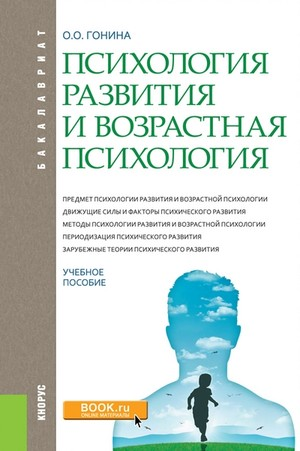 Гонина О. О. Психология развития и возрастная психология : учебное пособие / О. О. Гонина. — Москва : КноРус, 2022. — 149 с. 

Излагаются основные положения психологии развития и возрастной психологии: движущие силы и факторы психического развития, возрастные периодизации, теории психического развития, возрастные закономерности развития психики на различных этапах онтогенеза.
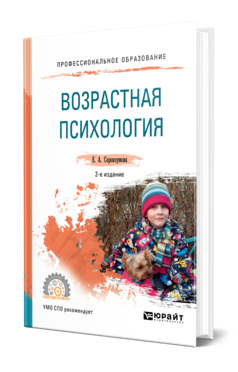 Сорокоумова Е. А.  Возрастная психология : учебное пособие для СПО / Е. А. Сорокоумова. — 2-е изд., испр. и доп. — Москва : Издательство Юрайт, 2022. — 227 с. — (Профессиональное образование). 

В учебном пособии раскрыты вопросы возрастного развития на всех этапах онтогенеза от младенчества до старости. Обобщены исследования, проведенные с момента возникновения возрастной психологии как одной из отраслей психологического знания до настоящего времени. В пособии нашли отражение позиция культурно—исторической научной школы, а также теоретические подходы зарубежных авторов. Освещаются некоторые проблемы акмеологии и геронтопсихологии. Данное пособие — хорошая база для изучения курса и подготовки к текущей и итоговой аттестации по дисциплине.
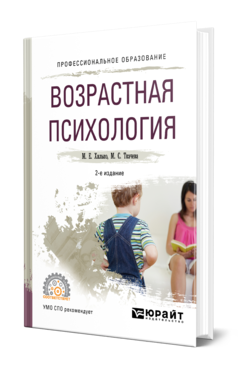 Хилько М. Е.  Возрастная психология : учебное пособие для СПО / М. Е. Хилько, М. С. Ткачева. — 2-е изд., перераб. и доп. — Москва : Издательство Юрайт, 2023. — 202 с. — (Профессиональное образование)

Данное пособие поможет студентам овладеть теоретическими знаниями и методами исследования в области возрастной психологии, изучить возрастную динамику психики человека, онтогенез психических процессов и качеств личности развивающегося человека, закономерности развития психических процессов с привязкой к определенным возрастным периодам. Пособие содержит методические рекомендации по развивающей и коррекционной работе, которые будут полезны для будущих психологов и уже практикующих специалистов.
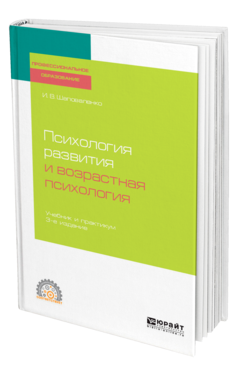 Шаповаленко И. В.  Психология развития и возрастная психология : учебник и практикум для СПО / И. В. Шаповаленко. — 3-е изд., перераб. и доп. — Москва : Издательство Юрайт, 2023. — 457 с. — (Профессиональное образование). 

В учебнике изложены основные теории психического развития человека, рассмотрены закономерности психического развития на протяжении всей жизни человека, дано описание психологических возрастов. Приведены многочисленные примеры из психологических исследований и жизни, произведений художественной литературы, что призвано облегчить читателям восприятие материала и обеспечить понимание его практической пользы. Каждая глава сопровождается вопросами и заданиями, списками литературы. В приложении дана возрастная периодизация развития человека.
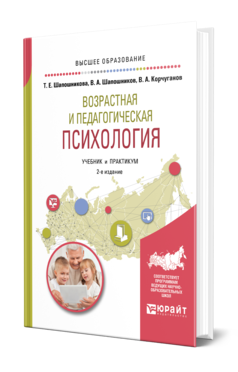 Шапошникова Т. Е.  Возрастная психология и педагогика : учебник и практикум для СПО / Т. Е. Шапошникова, В. А. Шапошников, В. А. Корчуганов. — 2-е изд., испр. и доп. — Москва : Издательство Юрайт, 2023. — 218 с. — (Профессиональное образование). 

Учебник включает учебно—тематический план занятий, краткий план лекций, планы семинарских и лабораторных занятий со списками основной и дополнительной литературы, задания для самостоятельной работы, материалы для самопроверки, задания по общему контролю по курсу для самоподготовки студентов. Посредством контрольных материалов, тестов и заданий для самостоятельной работы в основном проверяется «знаниевая» компонента содержания обучения, освоение минимума. Цель тестовой системы — определение уровня овладения студентами категориально—понятийным аппаратом, усвоения учебного материала, степени  сформированности знаний, умений и навыков.
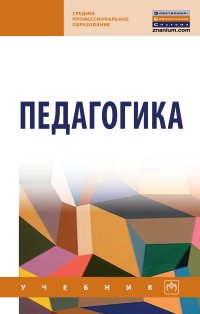 Рындак В. Г. Педагогика : учебник / В. Г. Рындак, А. М. Аллагулов, Т. В. Челпаченко [и др.] ; под общ. ред. В. Г. Рындак. — Москва : ИНФРА—М, 2021. — 421 с. — (Среднее профессиональное образование). 

Целью учебника является повышение уровня и качества научно—методической подготовки специалистов среднего звена, педагогов—практиков, внедрение современных технологий образования. Учебник подготовлен в соответствии с требованиями федеральных государственных образовательных стандартов среднего профессионального образования последнего поколения.
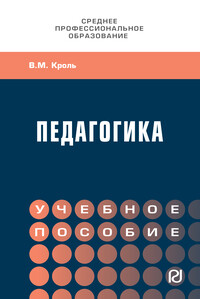 Кроль В. М. Педагогика : учебное пособие / В. М. Кроль. — Москва : РИОР : ИНФРА—М, 2023. — 303 с. — (Среднее профессиональное образование). 

Учебное пособие представляет собой многоплановый и в то же время целостный курс, рассматривающий основные факты, теории и проблемы педагогики. Изложены основы современных образовательных, в том числе информационных технологий, а также основы психологического инструментария педагога (элементы педагогической психологии). Учебный материал изложен живым языком, снабжен большим количеством иллюстраций и направлен на формирование социальной устойчивости молодого специалиста.
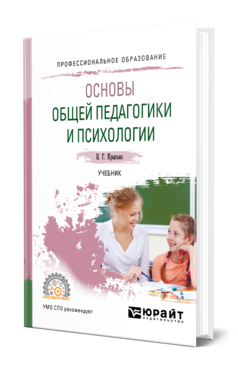 Крысько В. Г.  Основы общей педагогики и психологии : учебник для СПО / В. Г. Крысько. — Москва : Издательство Юрайт, 2023. — 471 с. — (Профессиональное образование). 

В учебнике лаконично рассмотрены главные проблемы и основополагающие понятия психологии и педагогики. Представленный в учебнике материал показывает, в каком направлении и как нужно овладевать психолого—педагогическими знаниями в будущем. Включает сведения, являющиеся результатом осмысления многих научных исследований и публикаций по психологии и педагогике; содержит схемы, которые позволяют глубже и быстрее усвоить и запомнить прочитанный материал. После каждой главы приведены вопросы и задания для самоконтроля, в конце книги есть рекомендуемая литература и краткий словарь терминов и понятий.
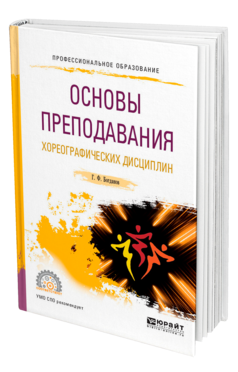 Богданов Г. Ф.  Основы преподавания хореографических дисциплин : учебное пособие для СПО / Г. Ф. Богданов. — Москва : Издательство Юрайт, 2022. — 152 с. — (Профессиональное образование). 

Учебник посвящен самодеятельному хореографическому творчеству в контексте современной культуры России. В книге рассмотрено организационно—творческое взаимодействие участников любительского коллектива, в частности его психолого—педагогические аспекты, и роль руководителя при этом.
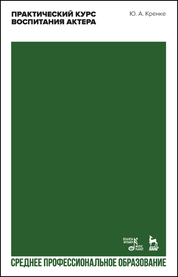 Кренке  Ю. А. Практический курс воспитания актера : учебное пособие / Ю. А. Кренке ; под редакцией Б. Е. Захавы. — 2-е изд., стер. — Санкт—Петербург : Планета музыки, 2021. — 288 с. — (Среднее профессиональное образование). 

Пособие представляет собой руководство для молодых актеров: упражнения, задачи, этюды, а также примеры с методическими разработками. Сборник выстроен в строго последовательном порядке и систематизированном виде для полного овладения на практике техникой актерского мастерства. Материал снабжен подробными комментариями автора теоретического и практического характера.
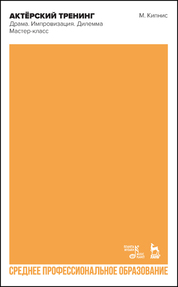 Кипнис М.  Актерский тренинг. Драма. Импровизация. Дилемма. Мастер—класс : учебное пособие / М. Кипнис. — 4-е изд., стер. — Санкт—Петербург : Лань, 2023.— 320 с. — (Среднее профессиональное образование). 

В первой части книги читатель найдет разнообразные упражнения, которые могут быть интересны и полезны на разных этапах студийной работы: от освобождения мышечных зажимов — и до театральных импровизаций. Вторая часть — это пошаговый «мастер—класс» с заданиями, упражнениями, театральными играми. Книга предназначена студентам и педагогам средних специальных учебных заведений.
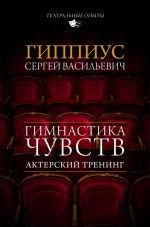 Гиппиус С. В.  Актерский тренинг. Гимнастика чувств : учебное пособие / С. В. Гиппиус. — 7-е изд., стер. — Санкт—Петербург : Лань, 2023. — 304 с. 

Не одно поколение будущих актеров и режиссеров обращалось к этой книге. 400 упражнений, представленных здесь, помогут освободить воображение, развить способность к перевоплощению, творческую фантазию и интуицию. В основе всех упражнений — признанная во всем мире за эталон актерского мастерства — система Станиславского, глубоко осмысленная и переработанная автором.
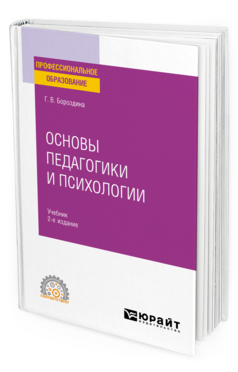 Бороздина Г. В.  Основы педагогики и психологии : учебник для СПО / Г. В. Бороздина. — 2-е изд., испр. и доп. — Москва : Издательство Юрайт, 2023. — 477 с. — (Профессиональное образование). 

Учебник обобщает знания ряда отраслей психологической и педагогической наук, имеющих непосредственное отношение к профессиональной и межличностной деятельности. Раскрываются природа и основные функции психики человека, соотношение природных и социальных факторов в ее становлении. Рассматриваются закономерности межличностных отношений в быту и организованном коллективе, а также объективные связи обучения, воспитания и развития личности в образовательных процессах и социуме. В конце глав представлены вопросы и задания для самопроверки, которые помогут успешно овладеть понятийно—категориальным аппаратом педагогической и психологической науки.
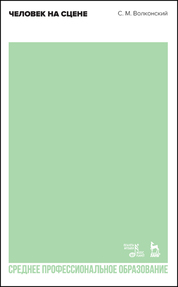 Волконский С. М. Человек на сцене : учебное пособие / С. М. Волконский.  — Санкт—Петербург : Лань, Планета музыки, 2021. — 144 с. — (Среднее профессиональное образование). 

С. М. Волконский (1860–1937) — выдающийся российский театральный деятель, режиссер, искусствовед, критик. Его книга «Человек на сцене» посвящена исследованию проблемы сценического существования актера. Автор рассматривает вопросы актерской техники, выразительности жеста и голоса; рассуждает о соотношении красоты и правды в изображении героев и событий на сцене, а также о человеке как «материале» искусства; исследует систему и школу ритмической гимнастики Далькроза; описывает собственные впечатления от театральных постановок на московской и берлинской сцене; затрагивает вопросы художественного воспитания личности. Книга предназначена студентам и педагогам средних специальных учебных заведений.
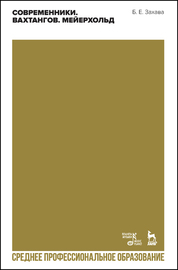 Захава Б. Е. Современники. Вахтангов. Мейерхольд : учебное пособие / Б. Е. Захава ; под ред. П. Любимцева. — Санкт—Петербург : Лань, Планета музыки, 2022. — 412 с. — (Среднее профессиональное образование). 

Борис Евгеньевич Захава (1896—1976) — русский советский театральный актёр, режиссёр, педагог, театровед, народный артист СССР. В данной книге автор пишет не только про Е.Б. Вахтангова и В.Э. Мейерхольда, но также касается других ключевых фигур театральной жизни того периода, с которыми так или иначе контактировали Вахтангов и Мейерхольд.
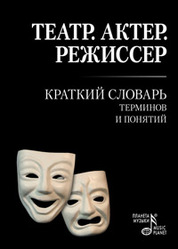 Савина А. А. Театр. Актер. Режиссер: Краткий словарь терминов и понятий: учебное пособие / сост. А. А. Савина. — Санкт—Петербург : Лань, Планета музыки, 2022. — 352 с.
 
В словарь включено более 1200 статей, посвященных самым различным сферам и понятиям, относящимся к театральному искусству. Словарь содержит основные термины из области театральной постановки, декораторского искусства, актерского мастерства, направлений народных национальных театров всего мира, истории театра, драматургии, театральной архитектуры, а также ряд смежных понятий из области музыки, балета и литературы.
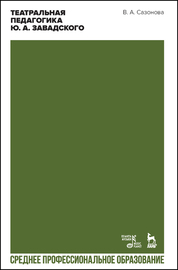 Сазонова В. А. Театральная педагогика Ю. А. Завадского : учебное пособие / В. А. Сазонова. — 3-е изд., доп. — Санкт—Петербург : Планета музыки, 2021. — 176 с. — (Среднее профессиональное образование). 

Юрий Александрович Завадский – один из крупнейших режиссёров XX века. Более 50 лет Завадский руководил театром Моссовета, воспитав блистательную плеяду актёров: В. Марецкую, Р. Плятта, Н. Мордвинова, Г. Жжёнова, М. Терехову, В. Талызину и др. С 1939 года и до конца своей жизни он был профессором кафедры режиссуры ГИТИСа. В пособии обобщается опыт работы Завадского, прослеживаются пути формирования личности студента – режиссера, раскрывается своеобразие методики Завадского в работе с этюдом на литературной основе.
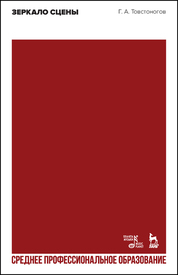 Товстоногов Г. А. Зеркало сцены / Г. А. Товстоногов. – 4-е изд. – Москва : Планета музыки, 2023. — 400 с. — (Среднее профессиональное образование). 

Г. А. Товстоногов (1915 — 1989) — советский театральный режиссёр и педагог, Народный артист СССР. Книга содержит статьи и выступления проблемного и общетеоретического характера, режиссерские экспликации, записи репетиций.